МИНИСТЕРСТВО ОБРАЗОВАНИЯ РМ
ПОРТФОЛИО
ВЕРЕТЕННИКОВОЙ ОЛЬГИ ИВАНОВНЫ
учителя – логопеда 
МДОУ «Детский сад № 29 »
Дата рождения: 26.04.1971 г
Профессиональное образование: высшее, окончила МГПИ им. М.Е. Евсевьева в 1995   году по специальности «Олигофренопедагогика с доп.спец. логопедия». 
Стаж педагогической работы (по  специальности): 27 лет
Общий трудовой стаж: 33 года
Наличие квалификационной категории: высшая  кв. категория
Дата последней аттестации: 14.03.2018 год.
Наличие наград: Нагрудный знак «Почётный работник воспитания и просвещения РФ»
 Почетная грамота Администрации городского округа Саранск
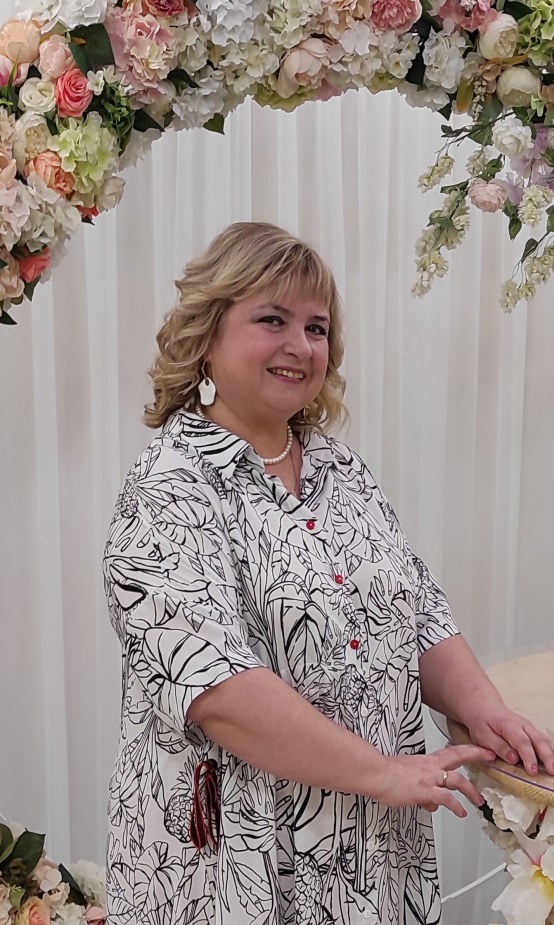 Представление собственного инновационного педагогического опыта
на сайте ds29sar.schoolrm.ruссылка:
https://ds29sar.schoolrm.ru/sveden/employees/11142/177311/
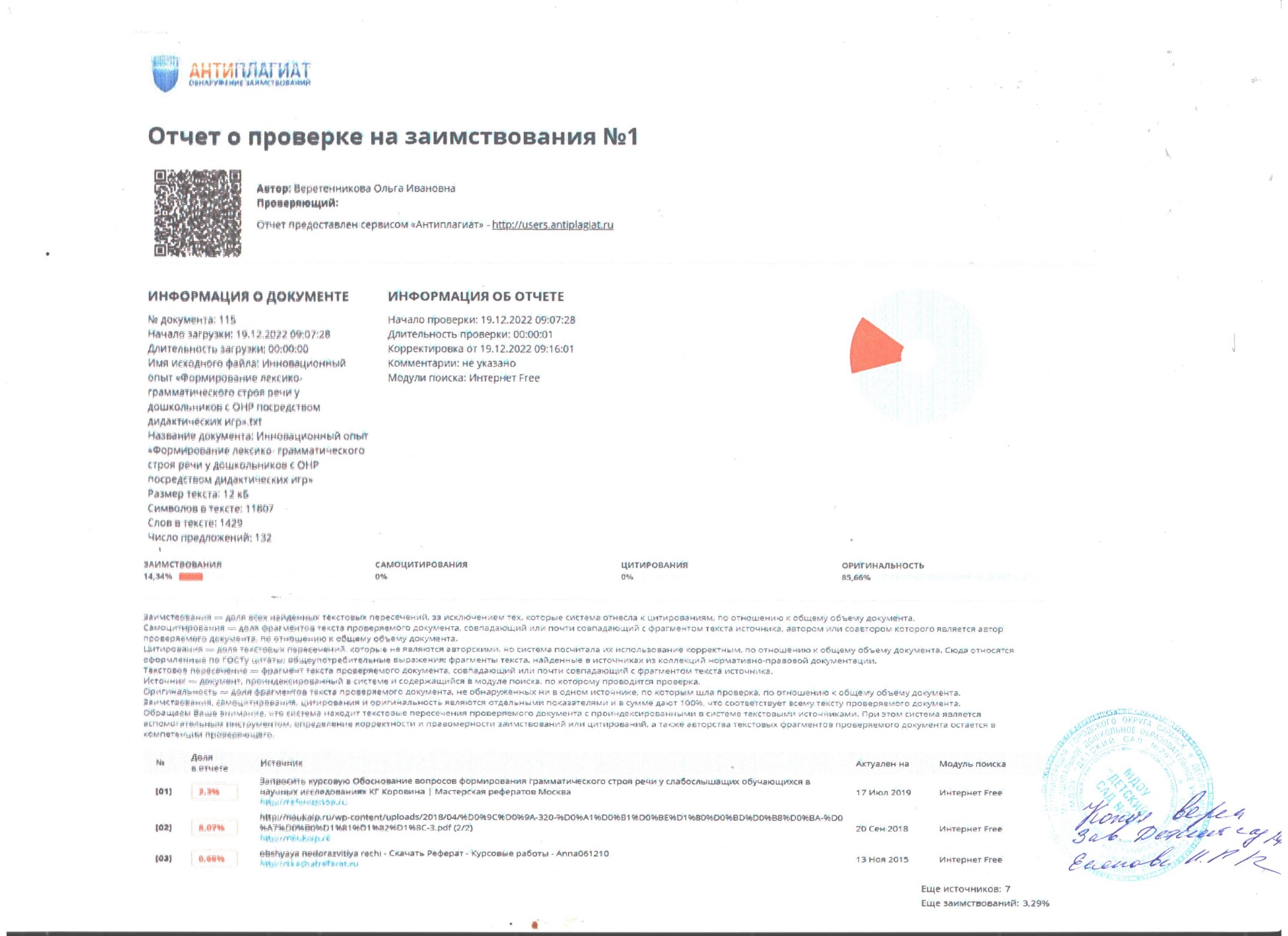 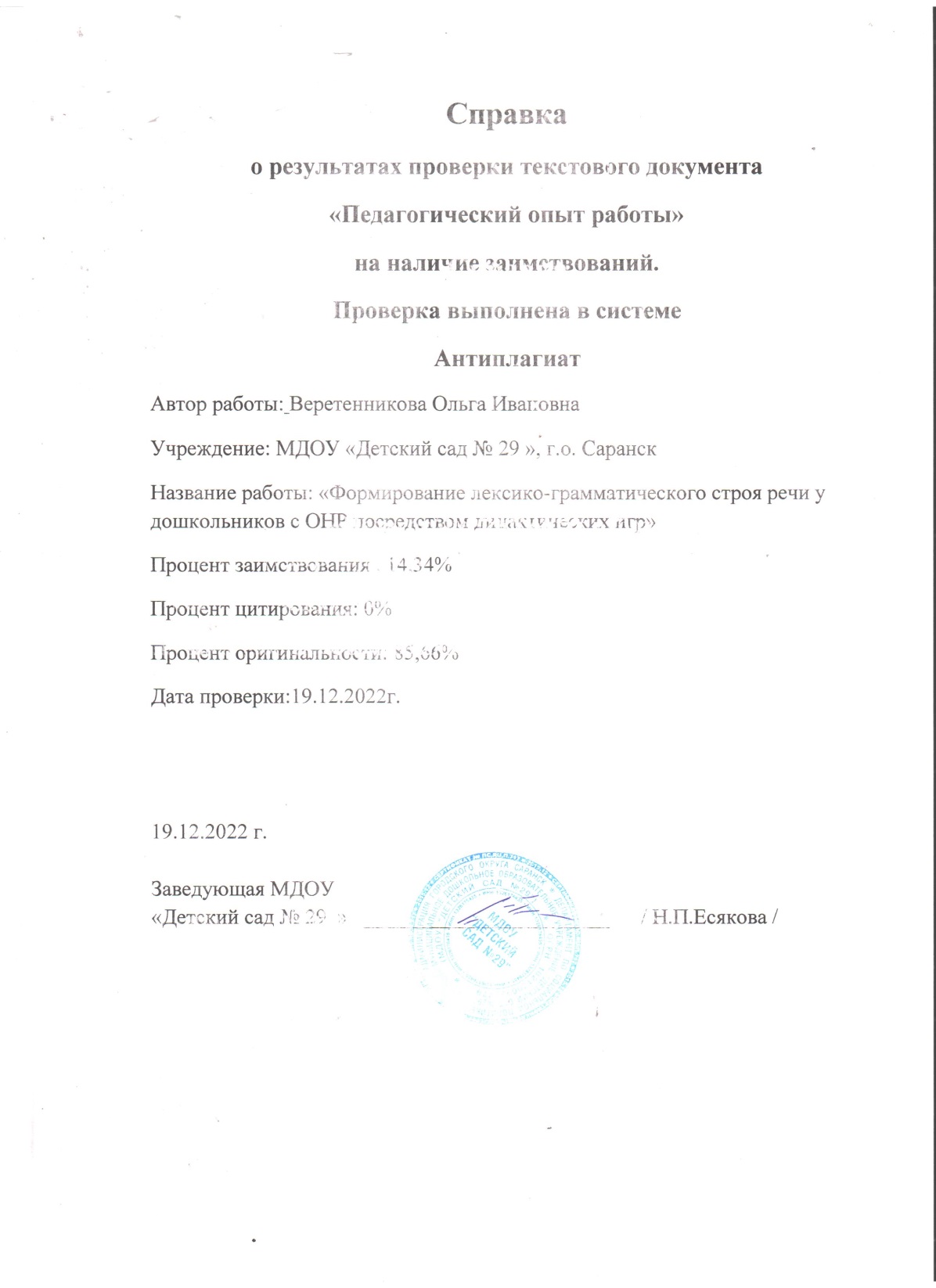 Соответствие данных первичного обследования и диагноза перспективному плану индивидуальной или групповой коррекции
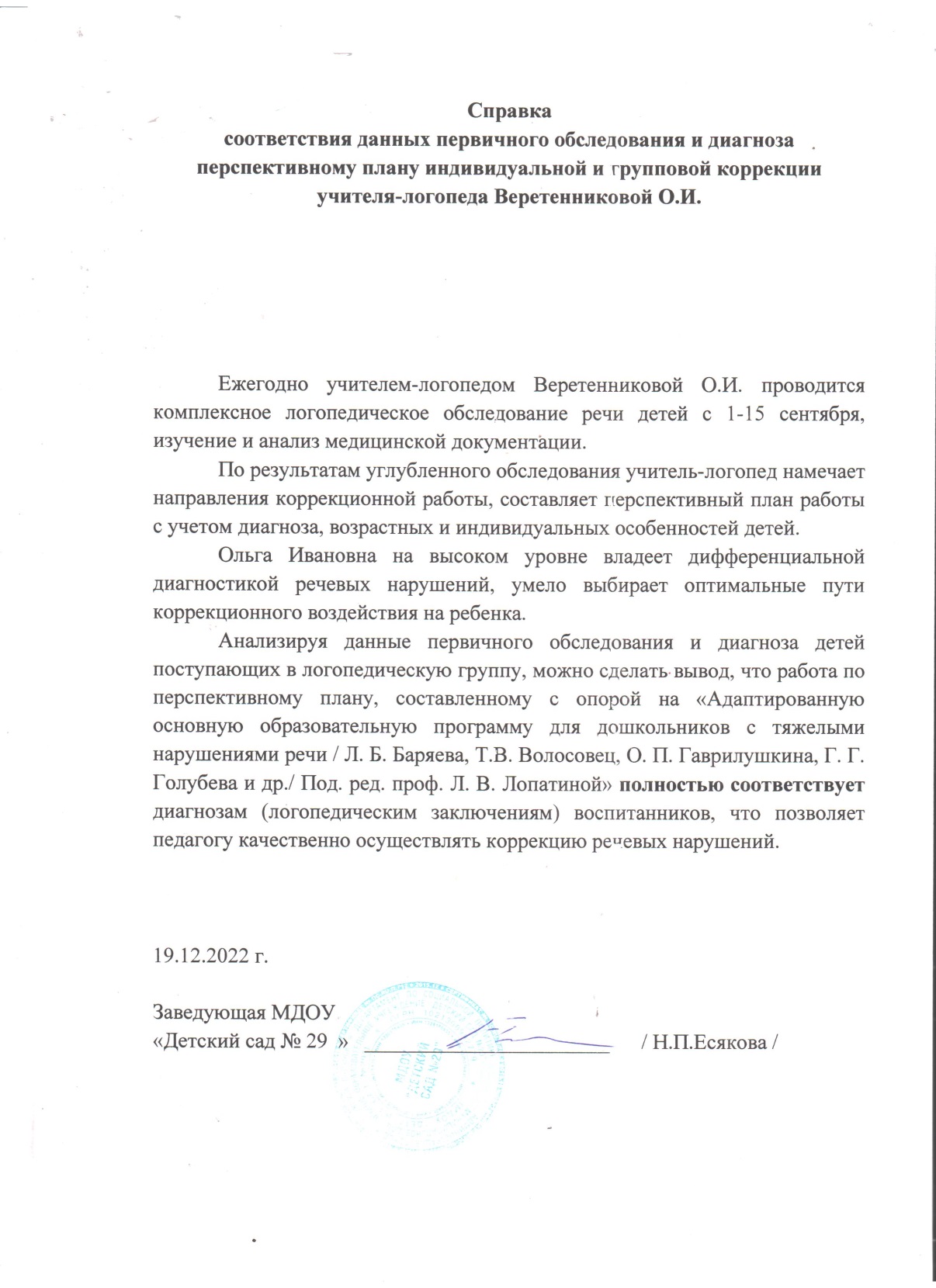 Динамика продвижения обучающихся  в соответствии с перспективным планом коррекционной работы
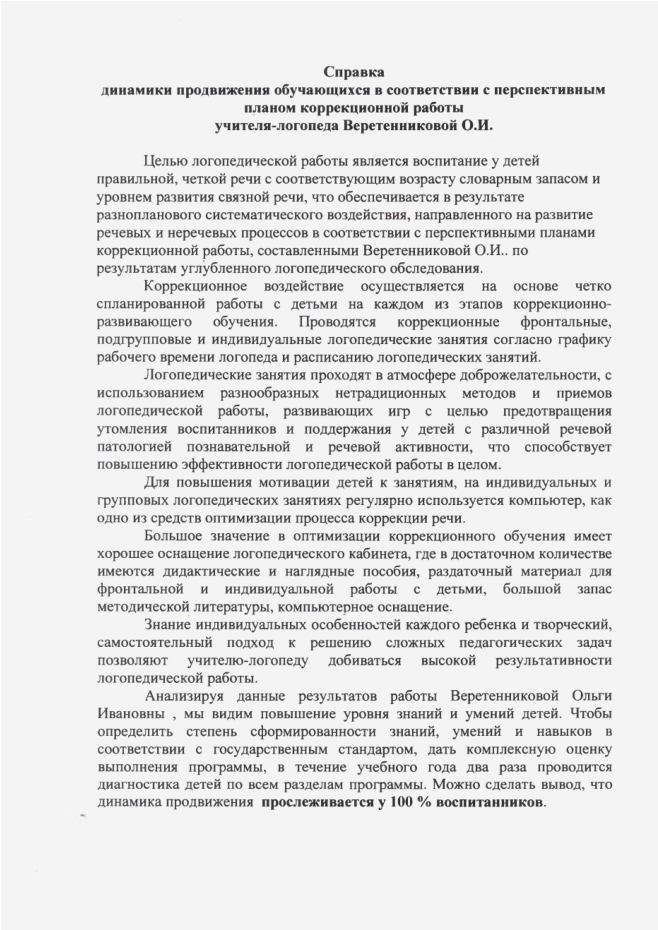 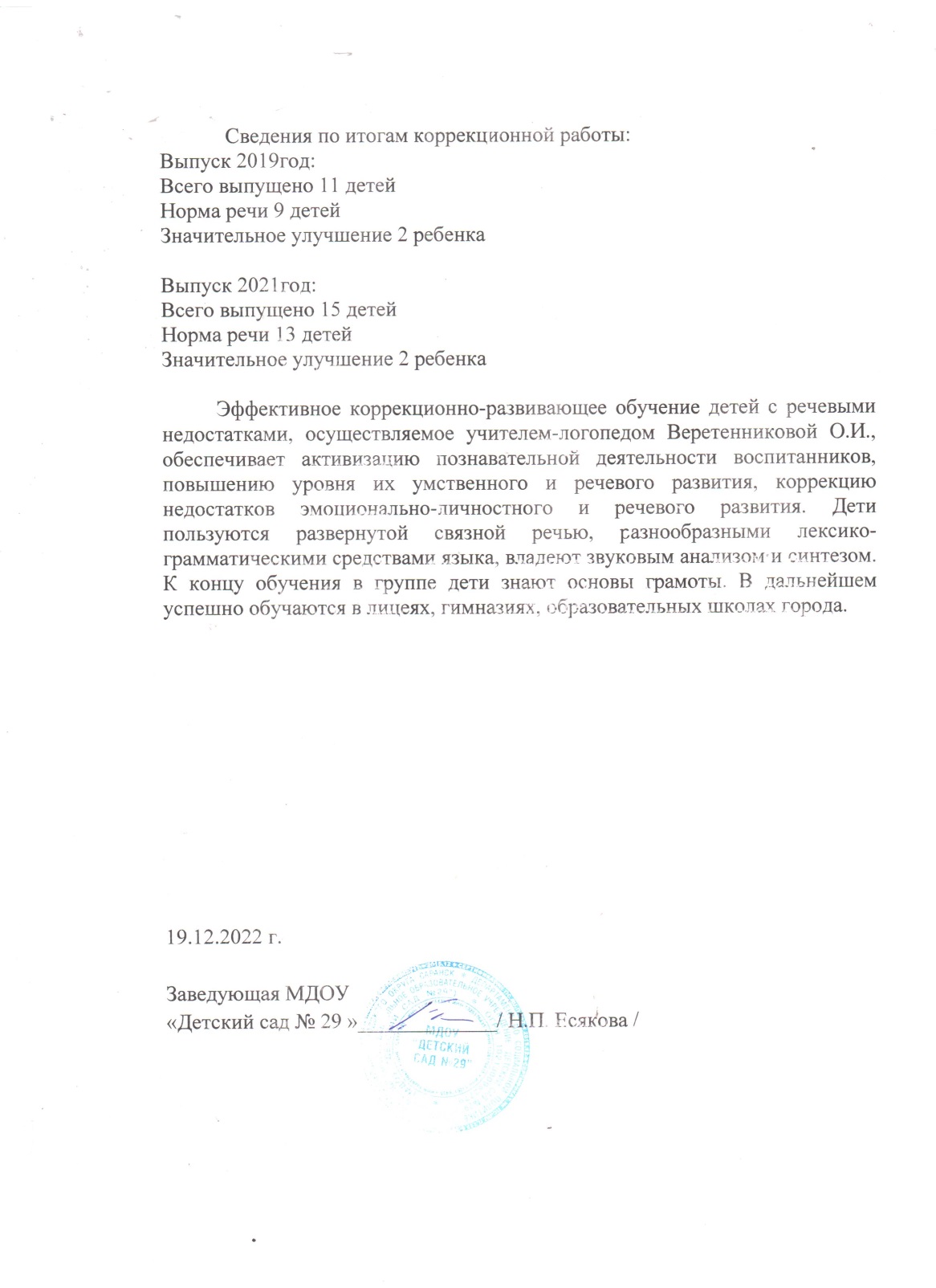 Взаимодействие с родителями
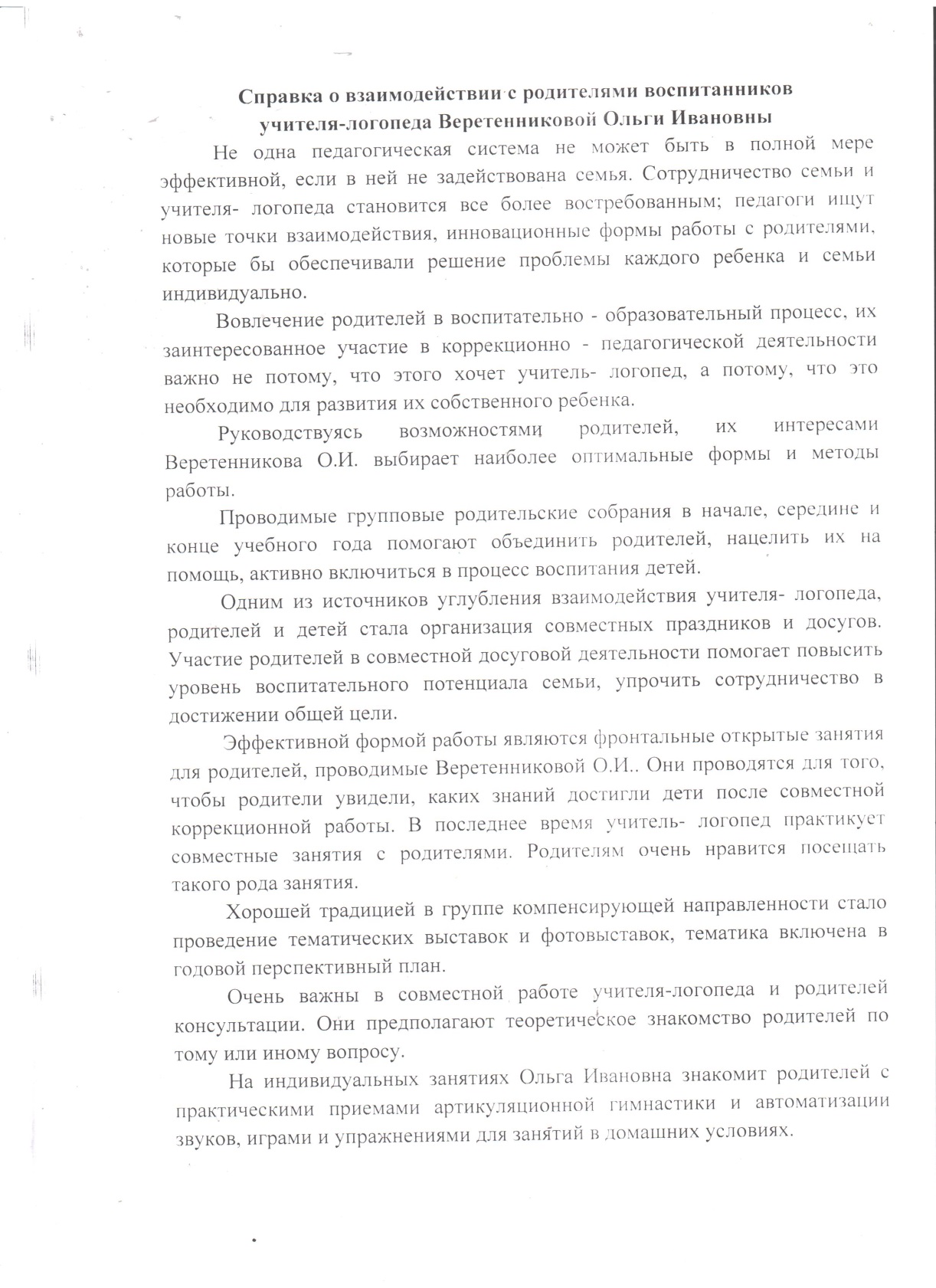 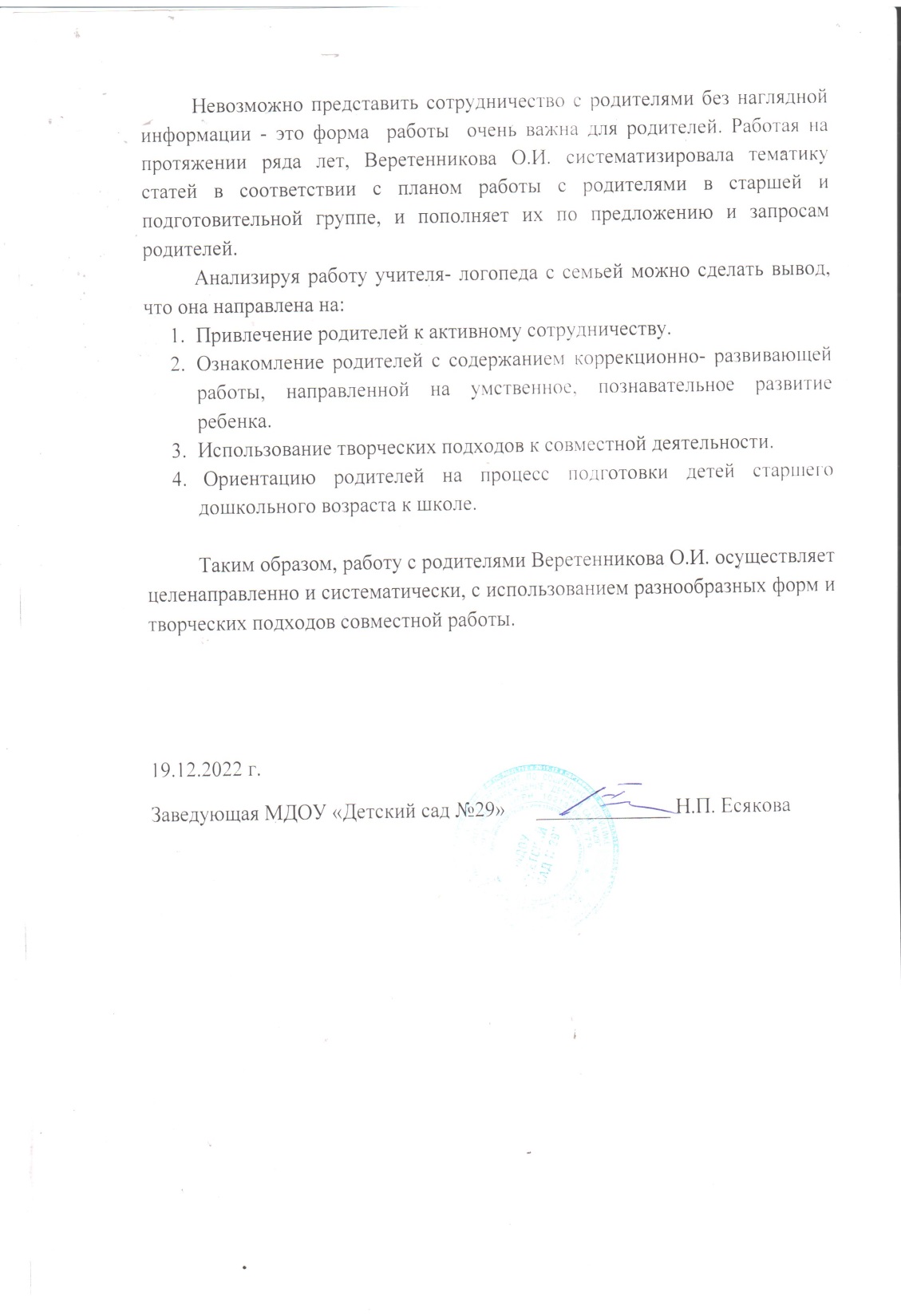 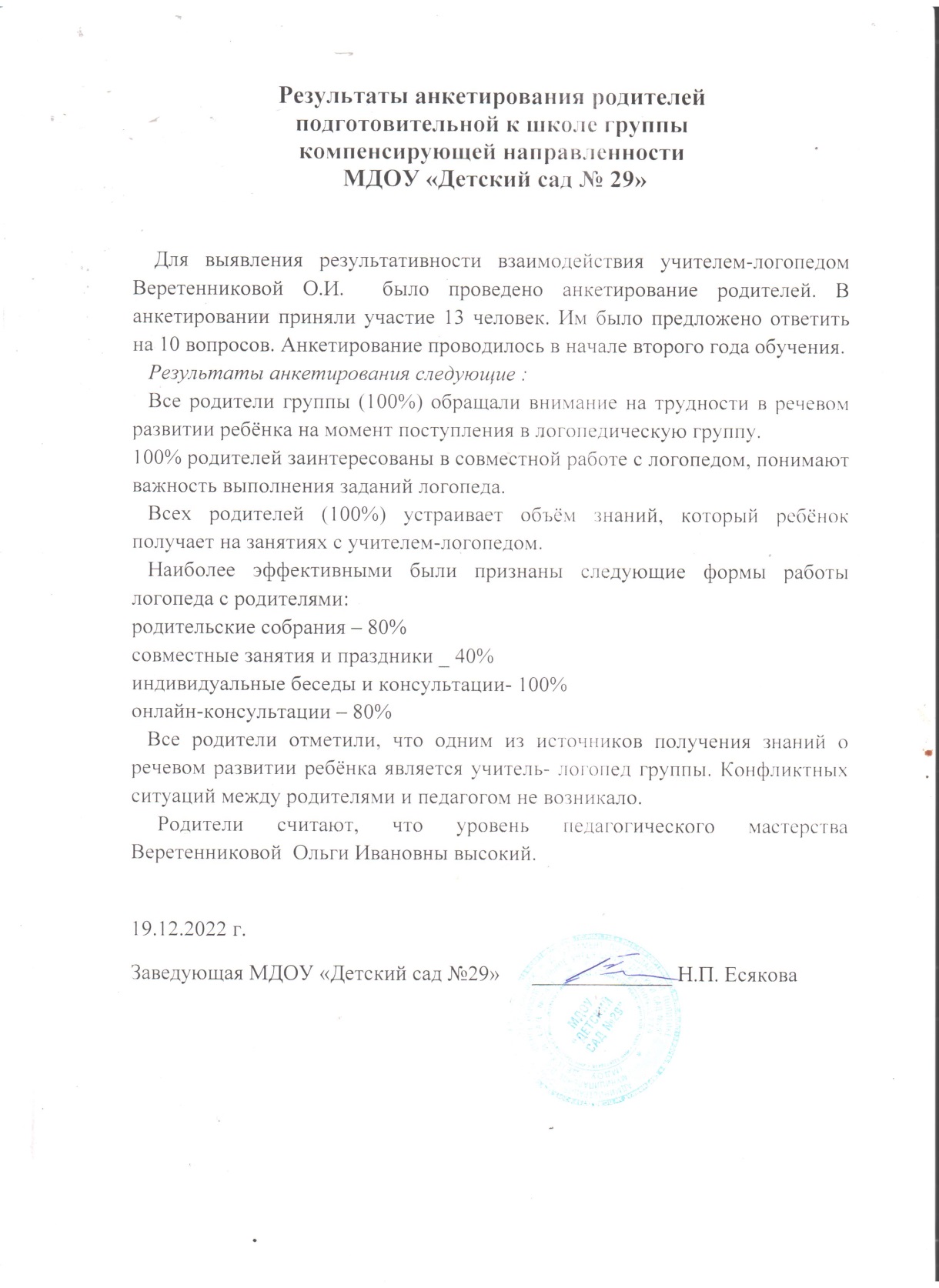 Участие в инновационной (экспериментальной) деятельности
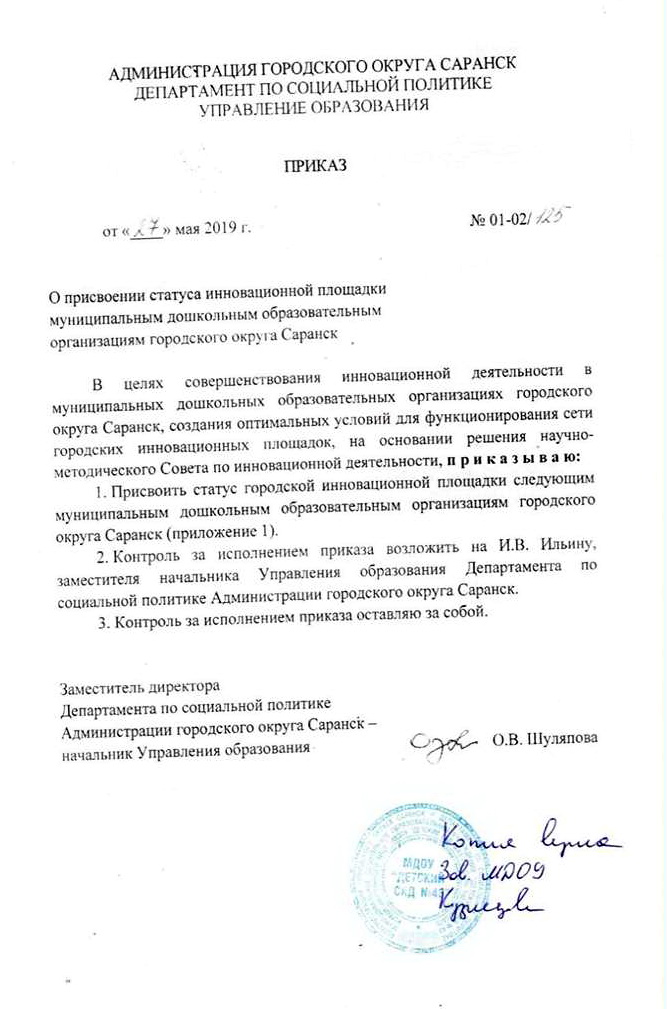 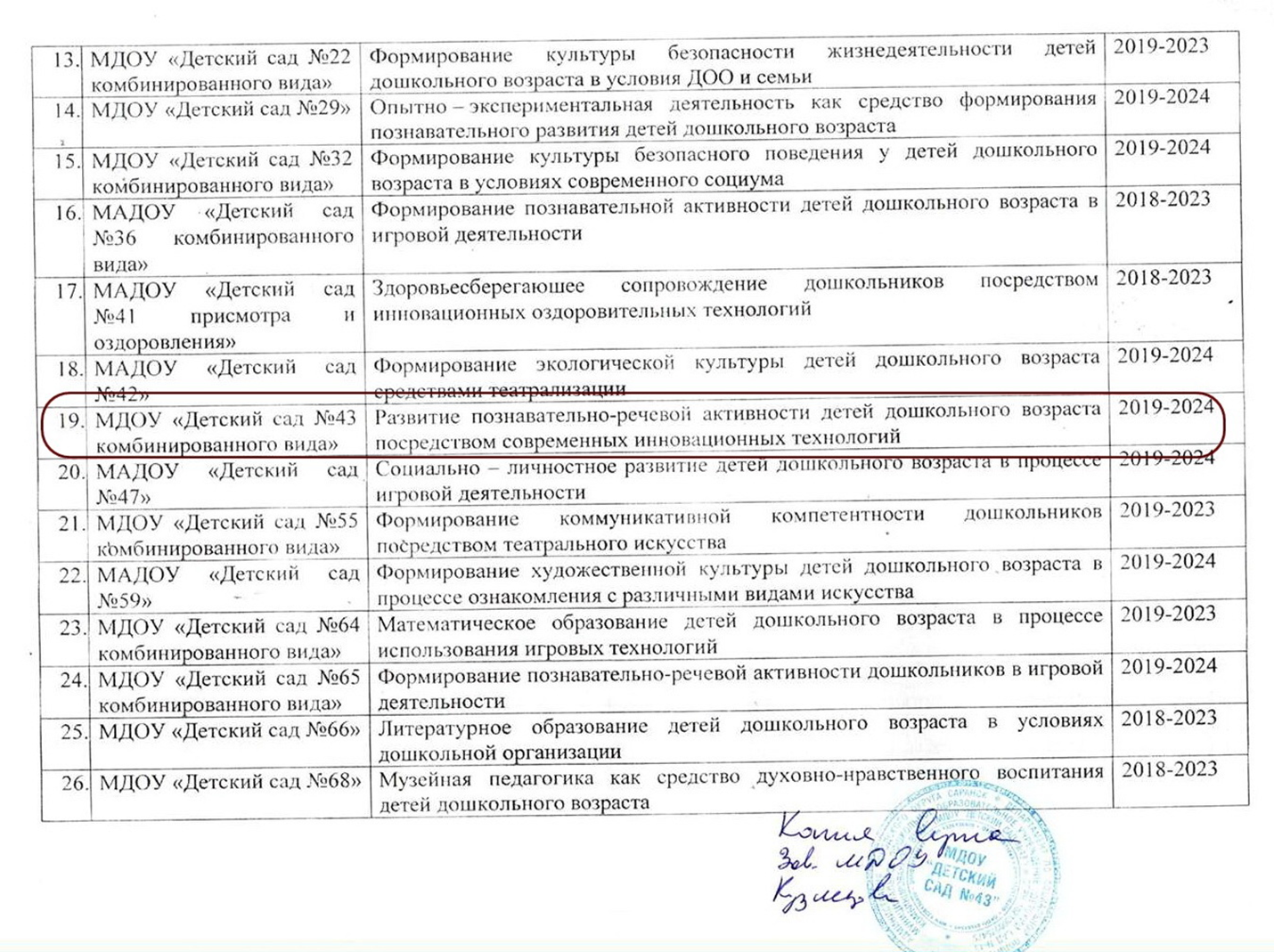 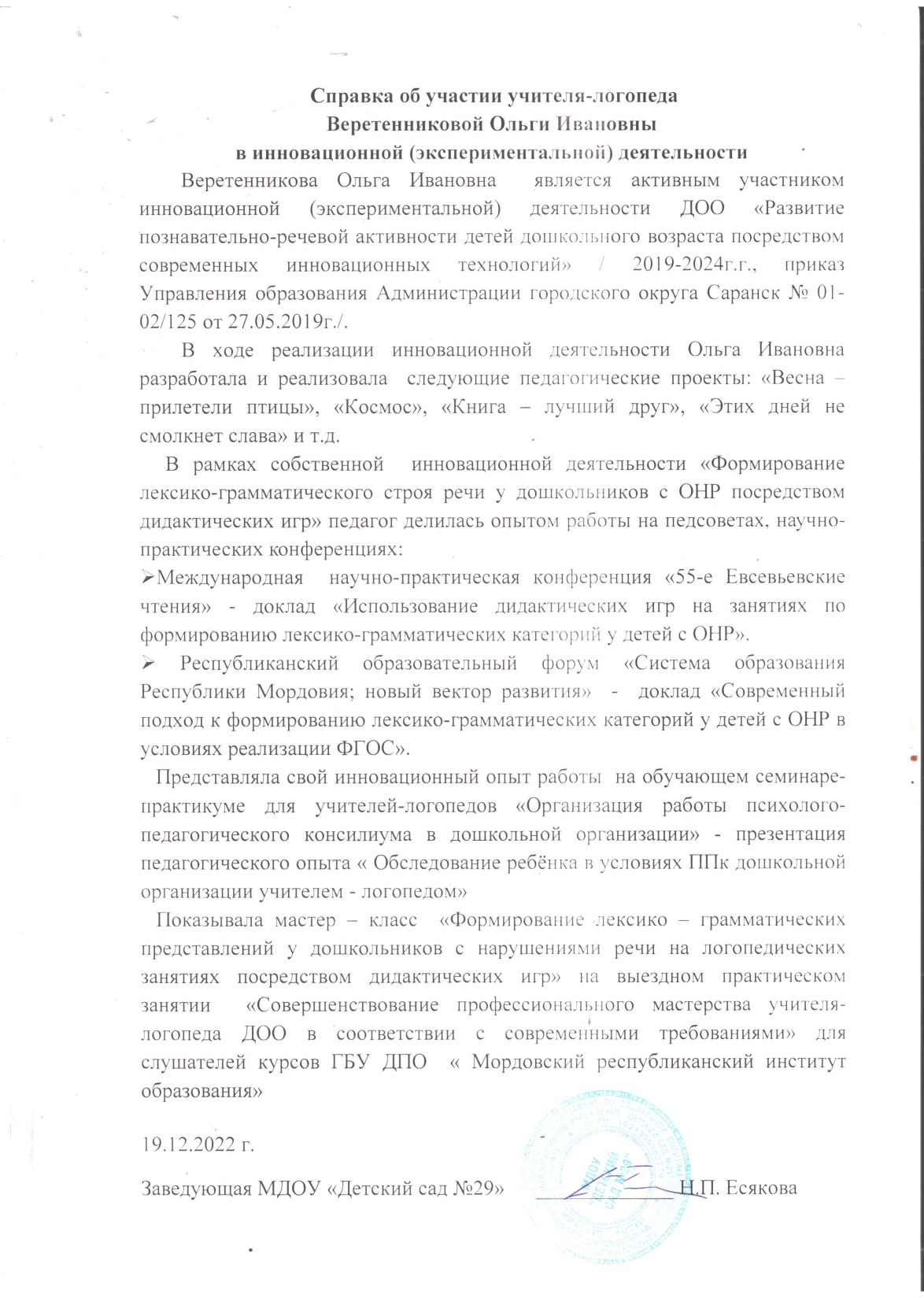 Участие детей в 
заочных олимпиадах, открытых конкурсах, конференциях, выставках, турнирах, соревнованиях
победы и призовые места в заочных/дистанционных мероприятиях  в сети «Интернет» - 1 
 победы и призовые места в очных российских мероприятиях – 2
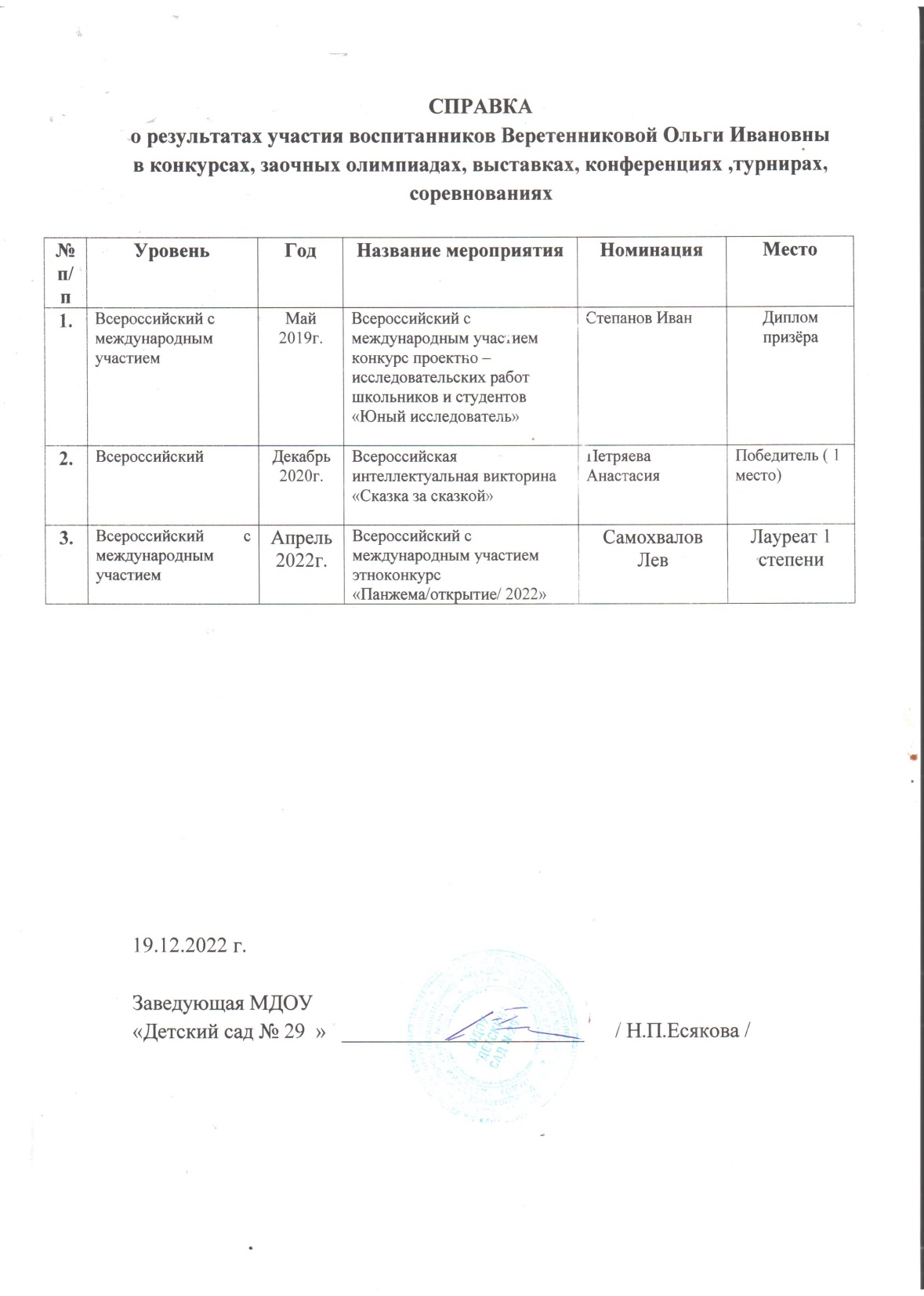 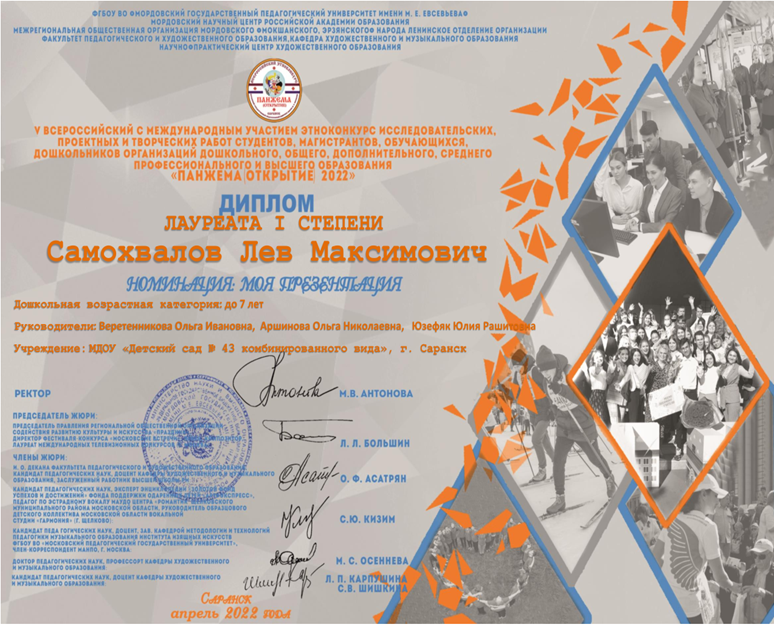 Наличие публикаций



материалы, прошедшие экспертизу на сайтах, порталах сети Интернет: публикаций – 2
http://www.maam.ru/users/836875
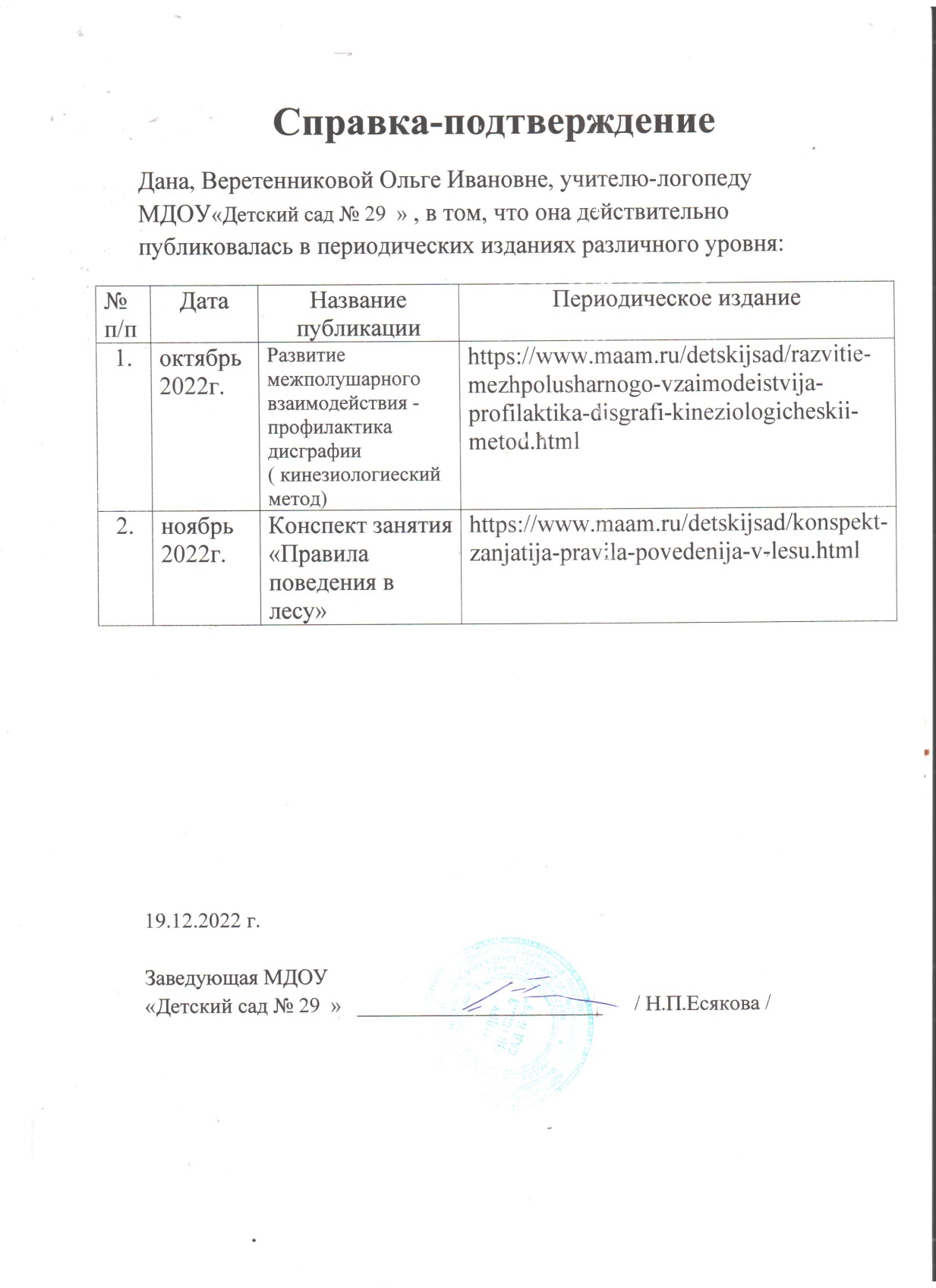 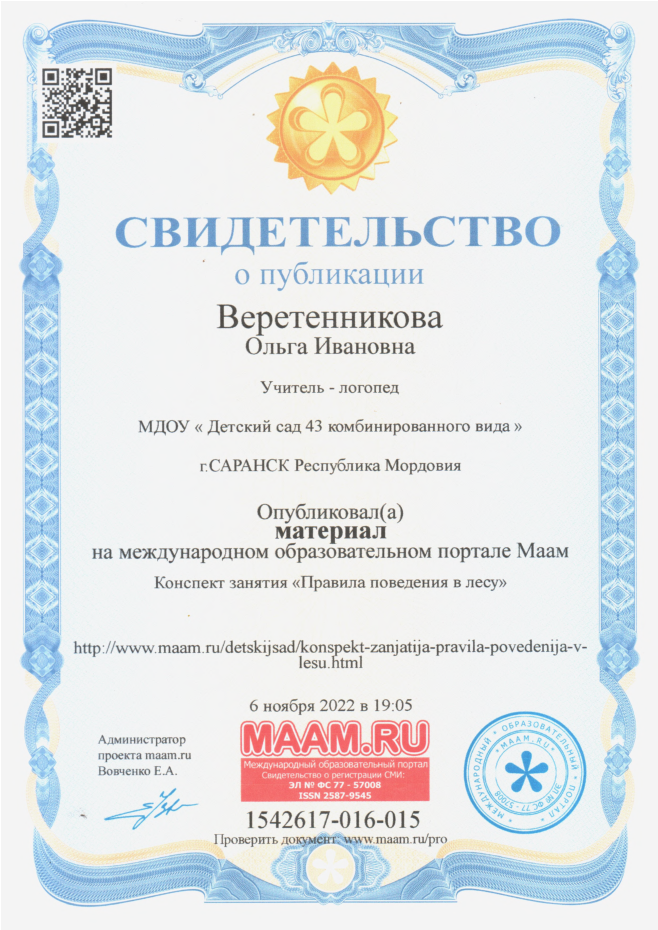 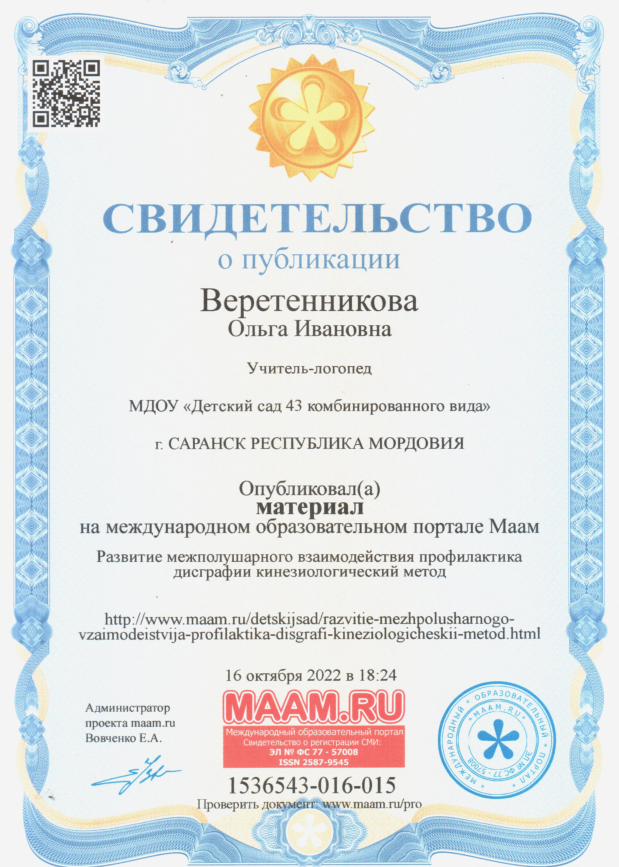 Выступления на заседаниях методических советов, научно-практических конференциях, педагогических чтениях, семинарах, секциях, форумах, радиопередачах (очно)




уровень образовательной организации – 3
муниципальный уровень -  2 
республиканский уровень – 3 
международный уровень – 1
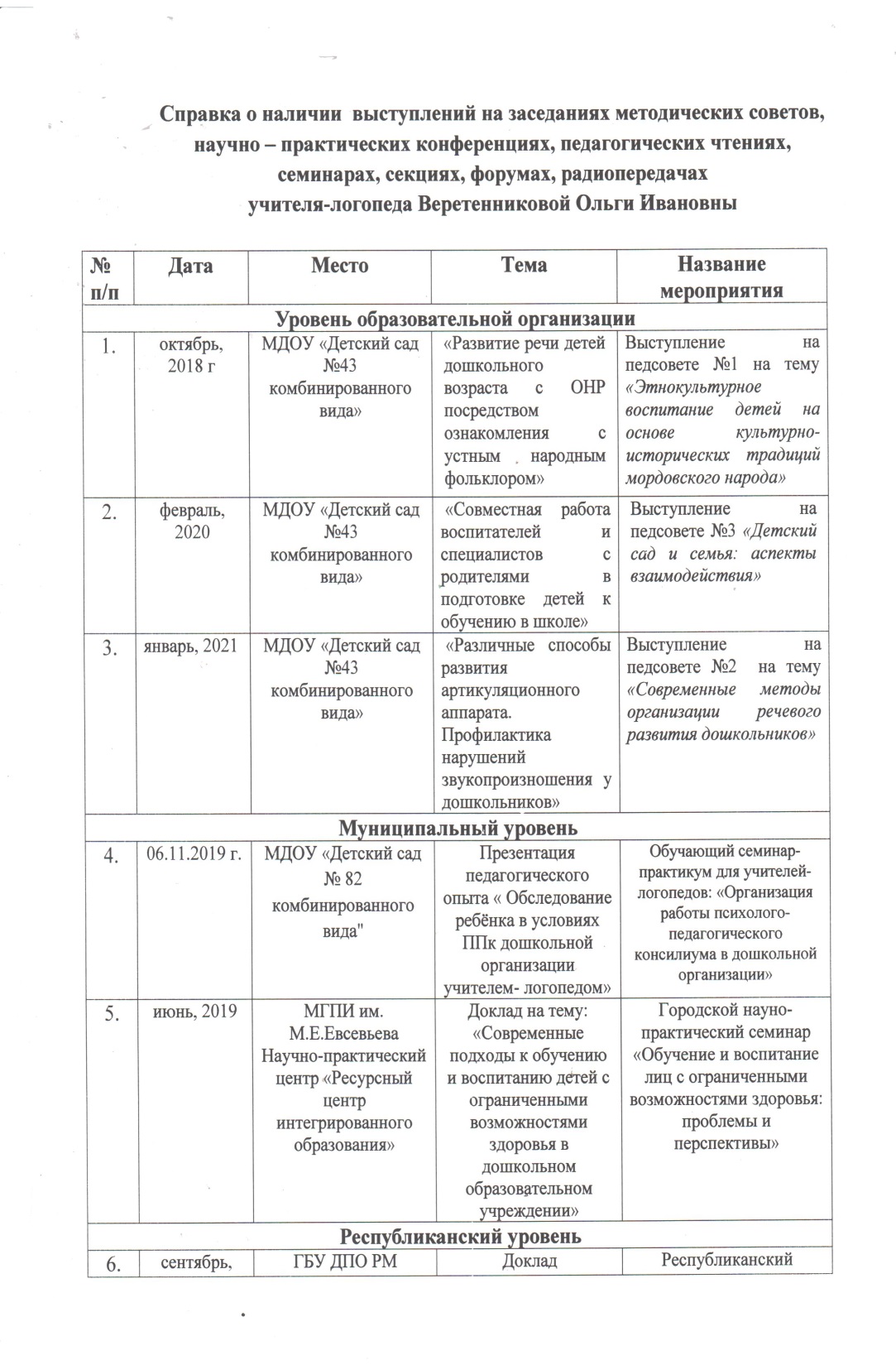 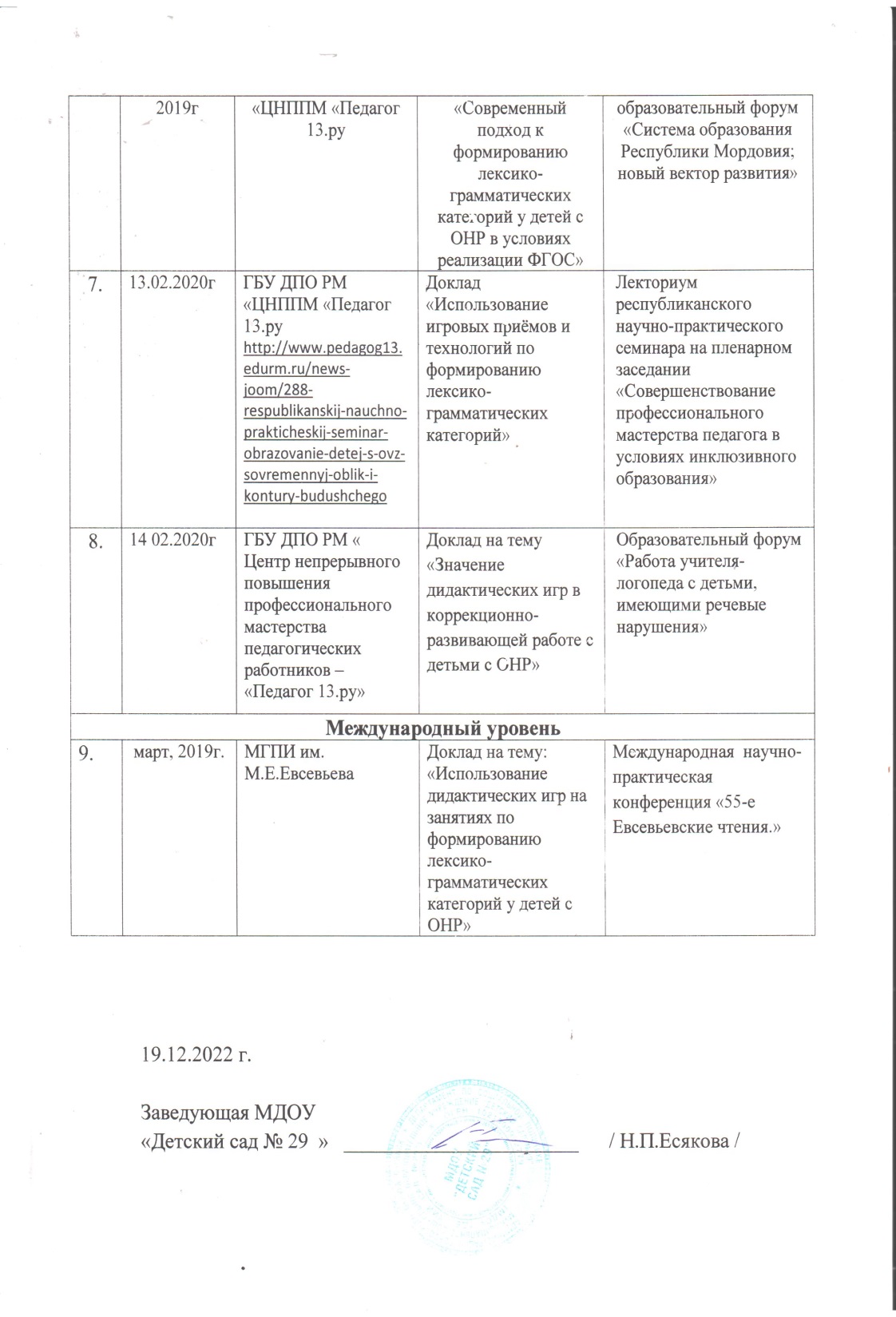 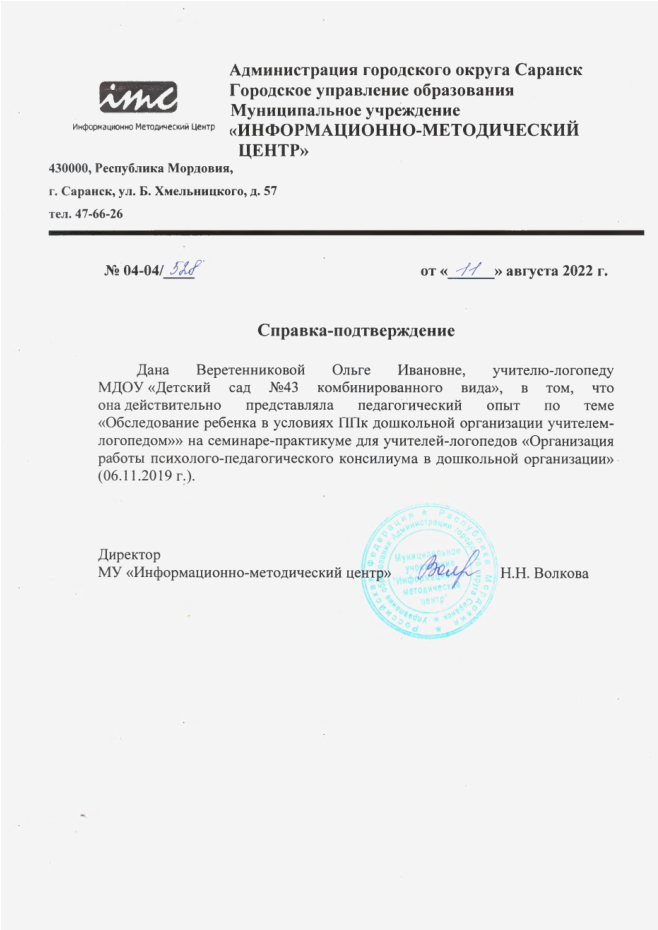 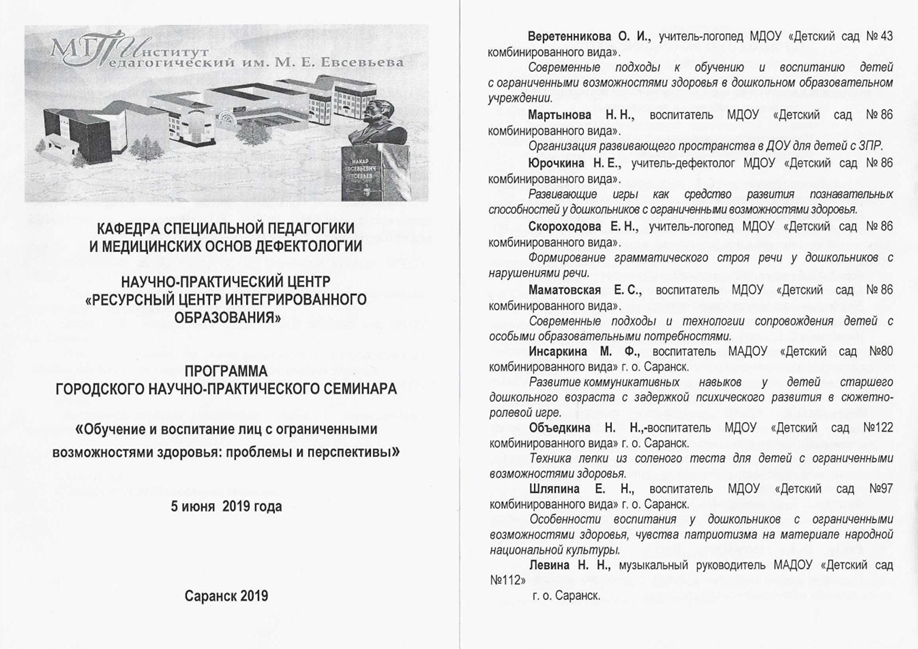 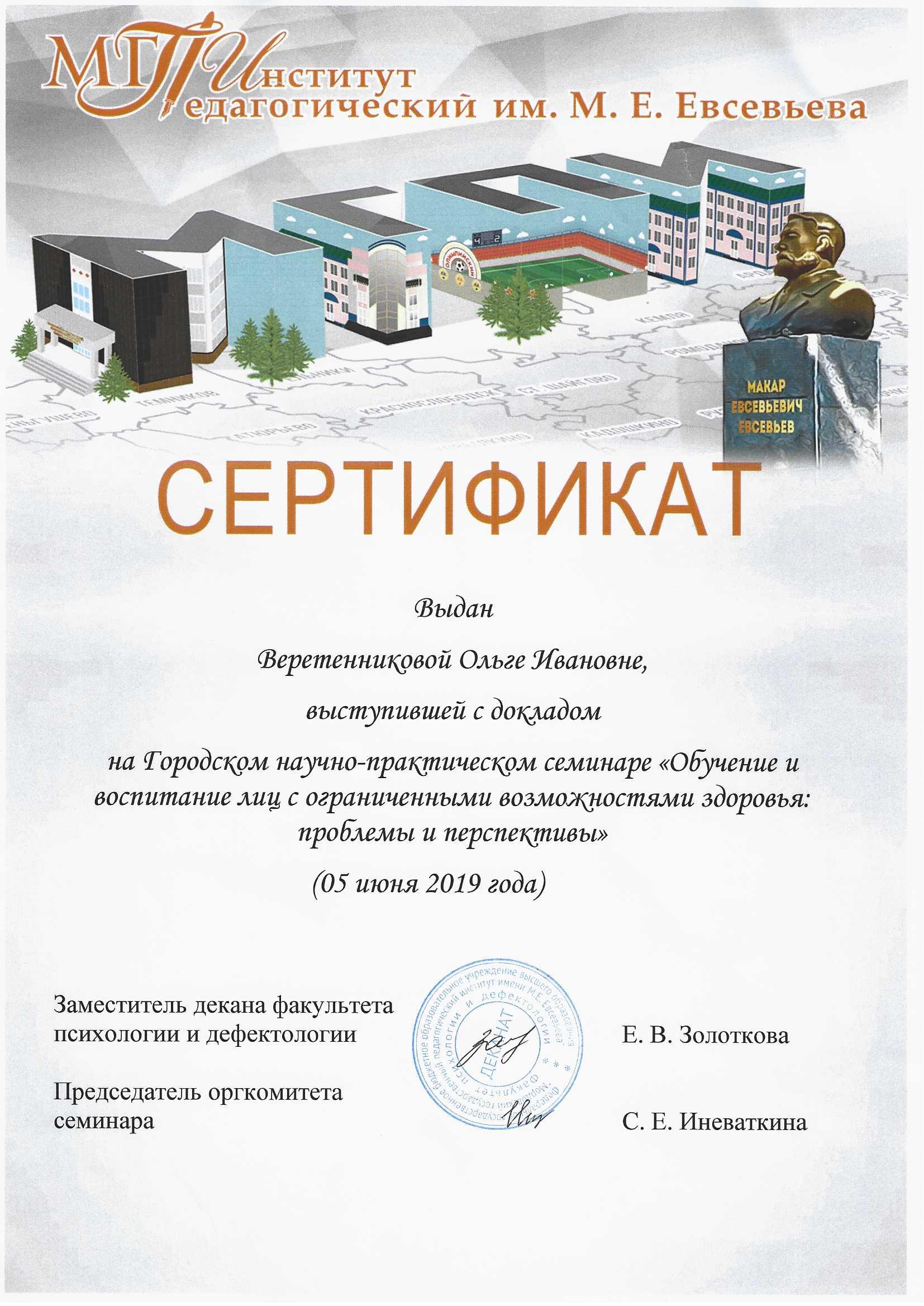 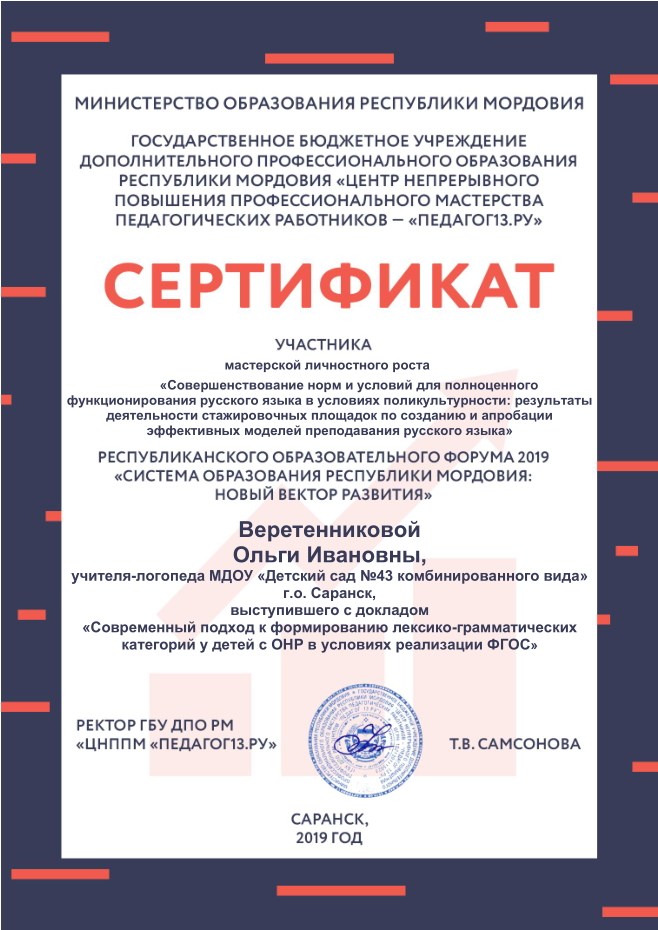 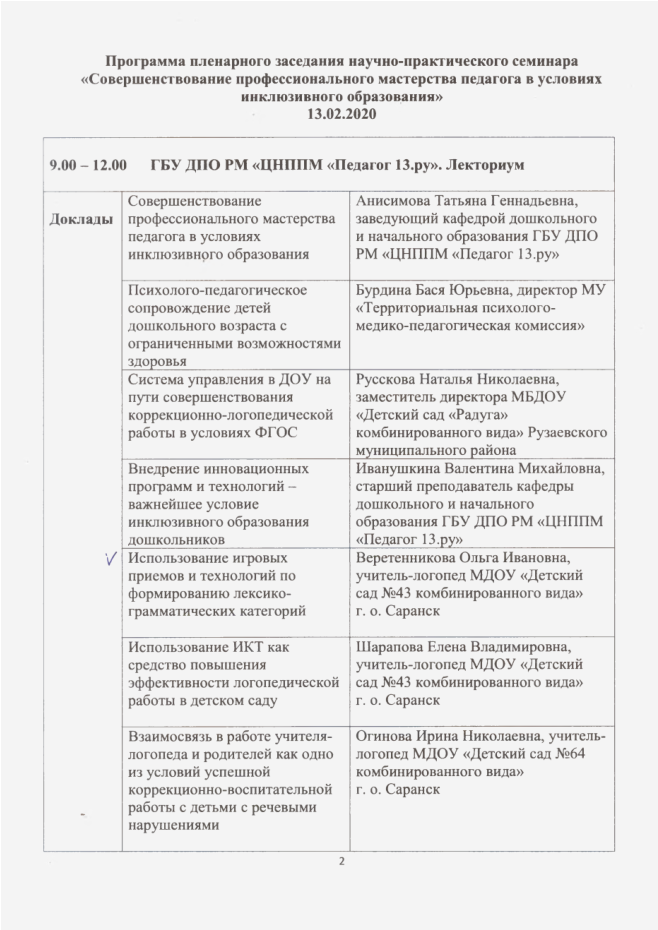 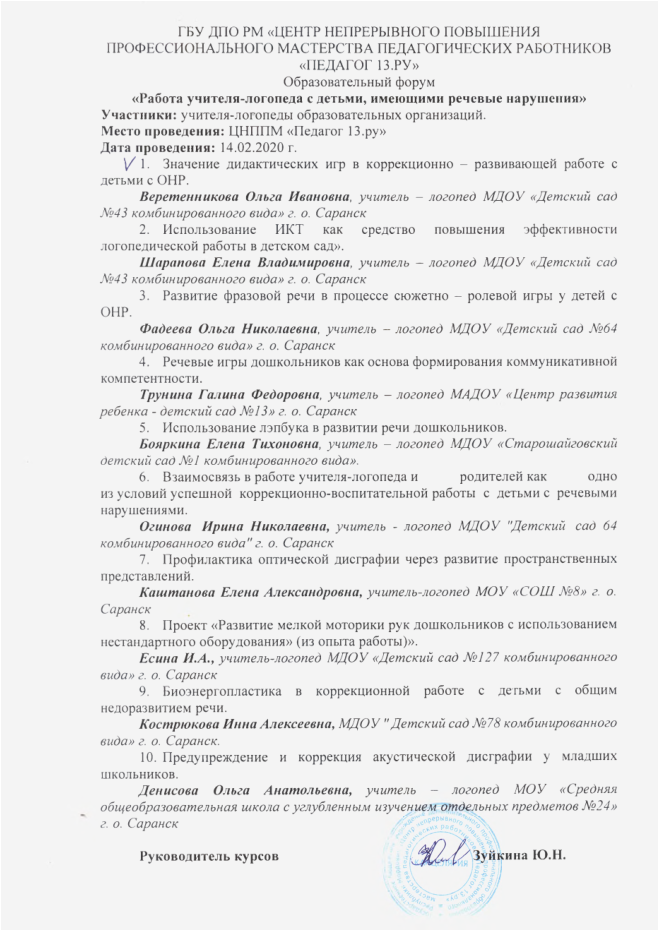 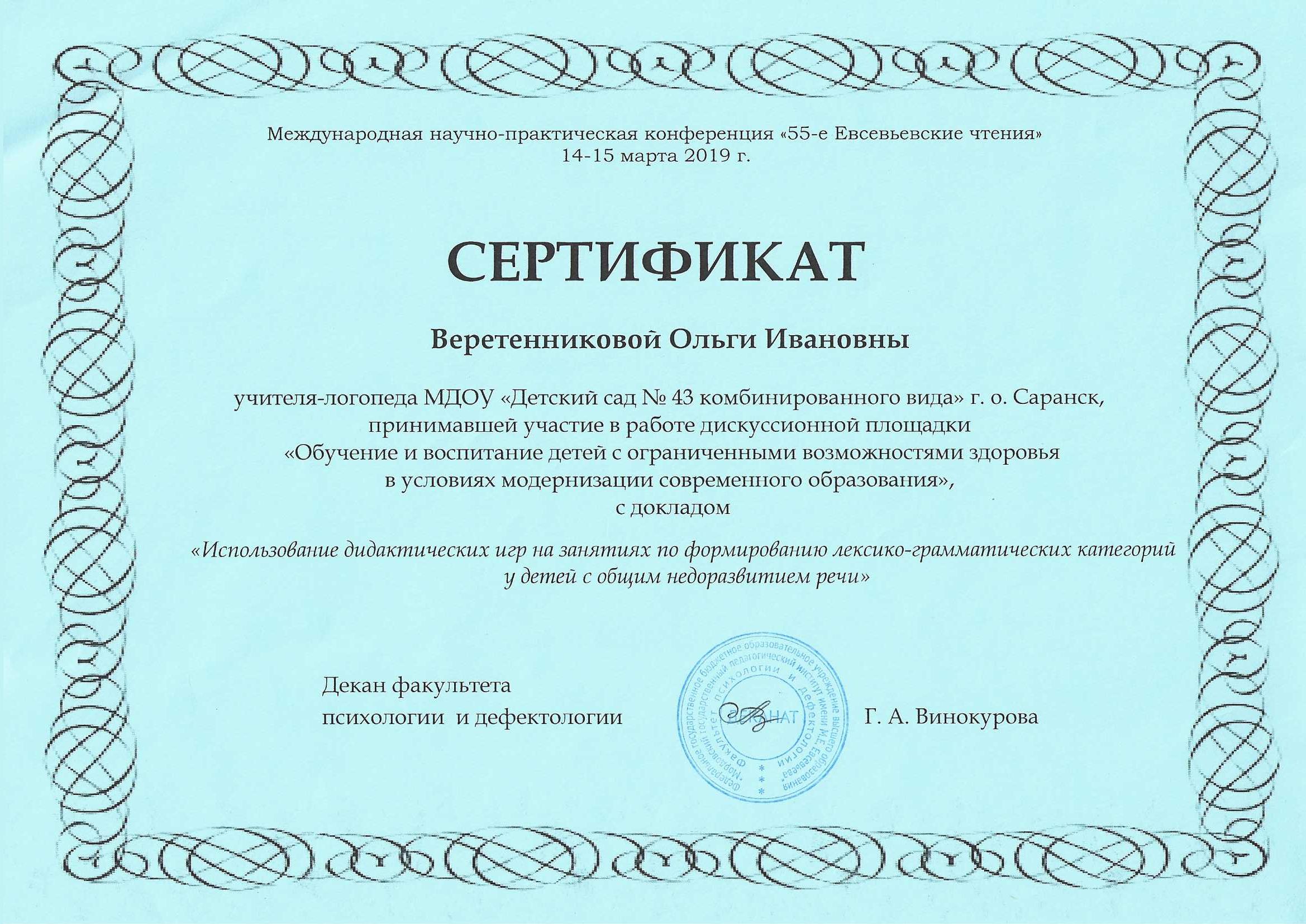 Проведение открытых занятий, мастер-классов, мероприятий (очно)



уровень образовательной организации – 3
республиканский уровень – 4
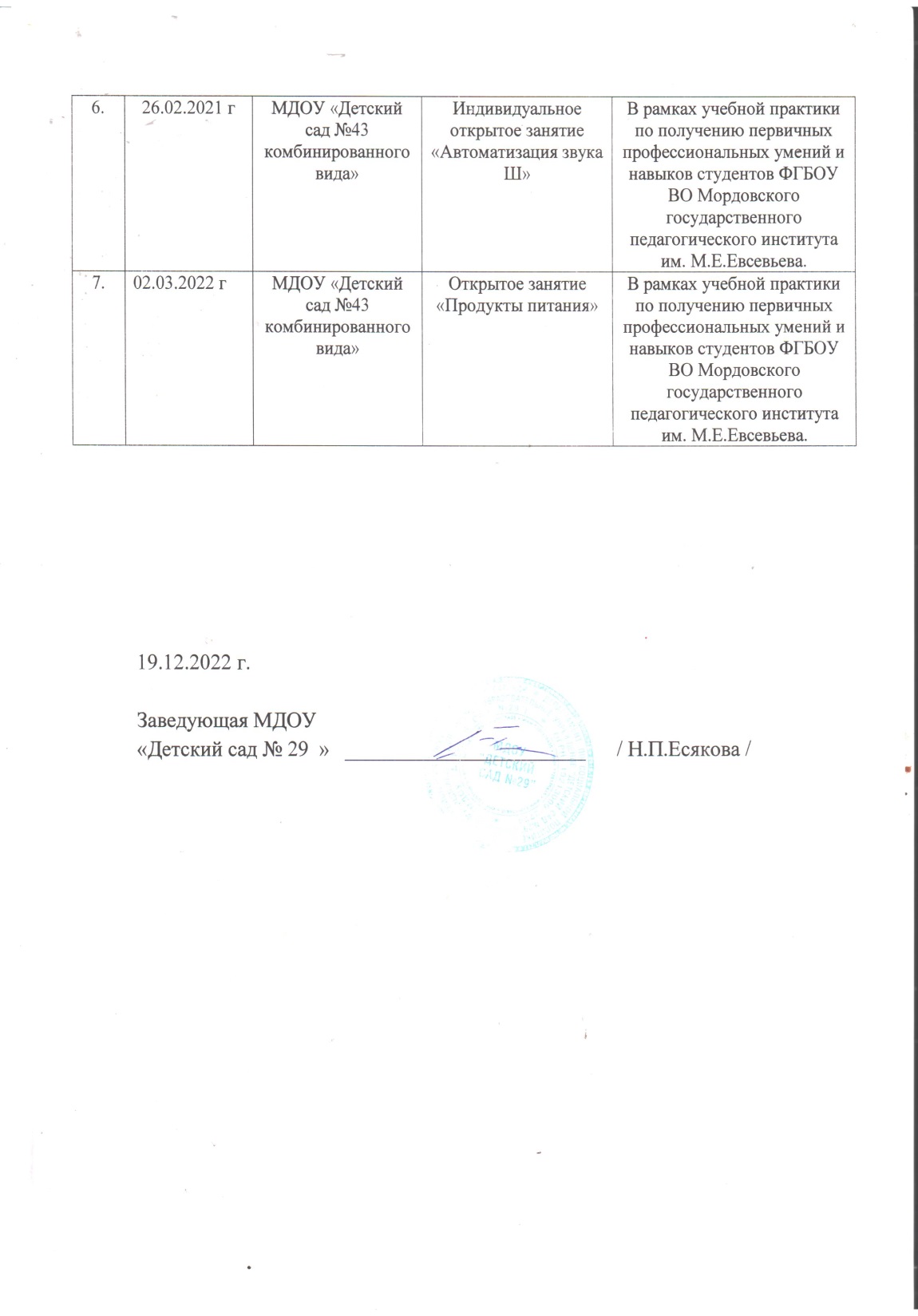 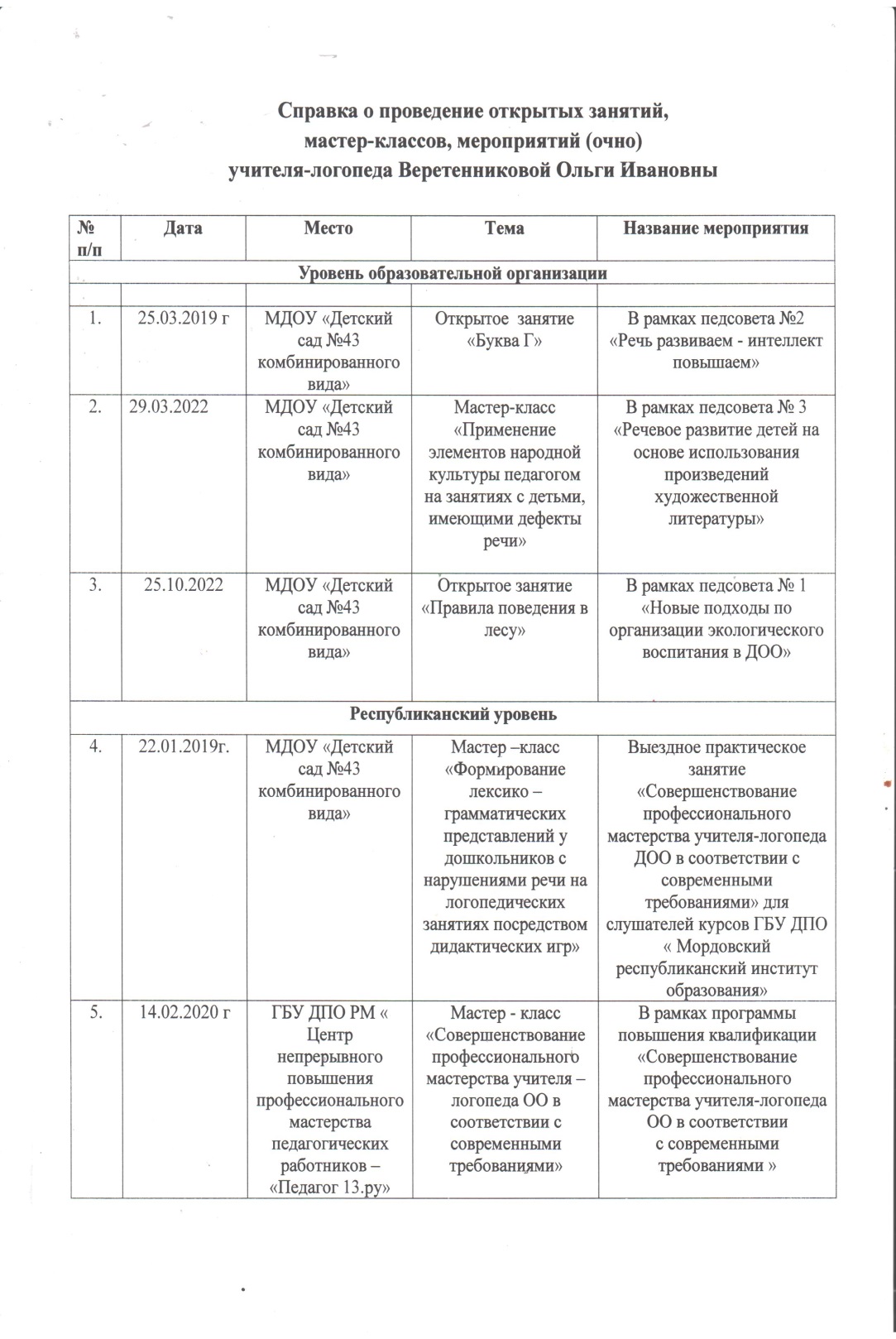 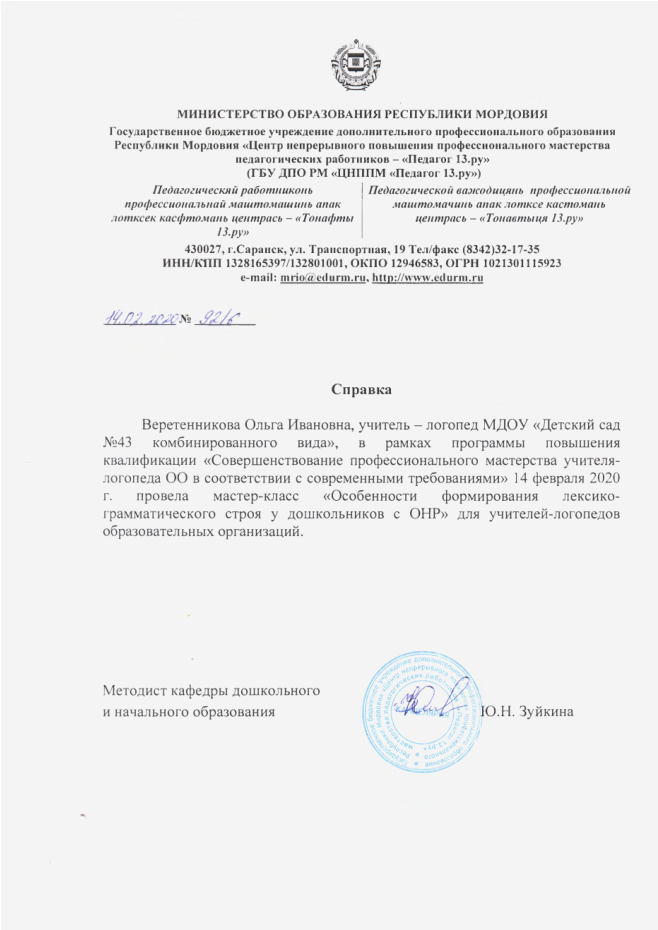 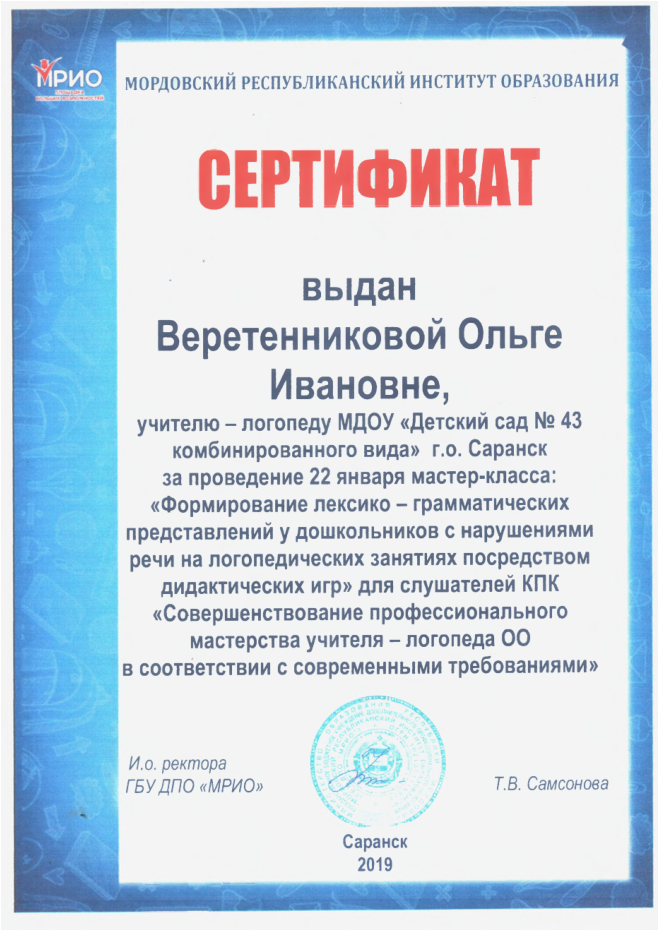 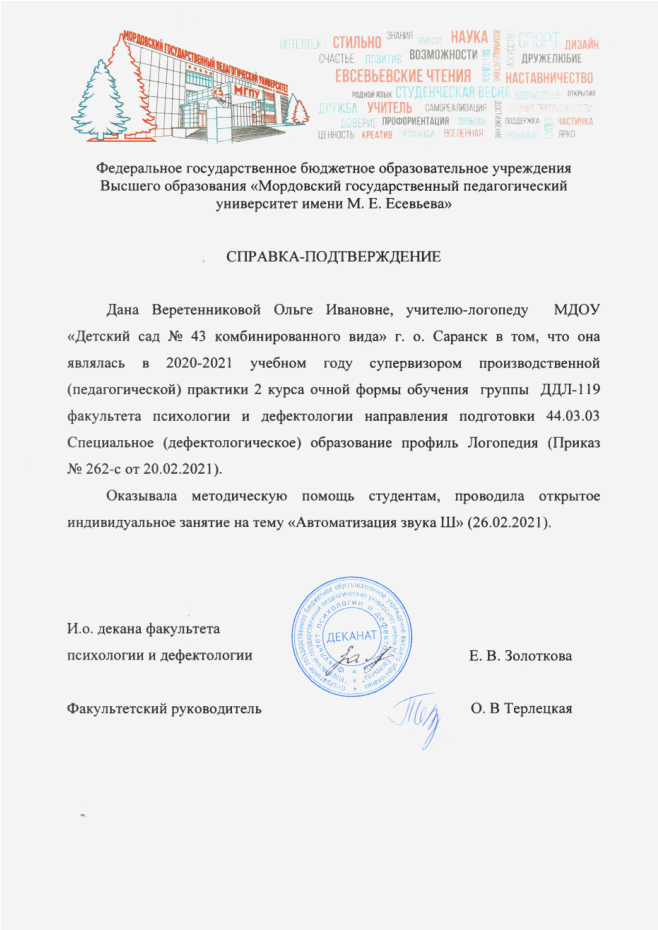 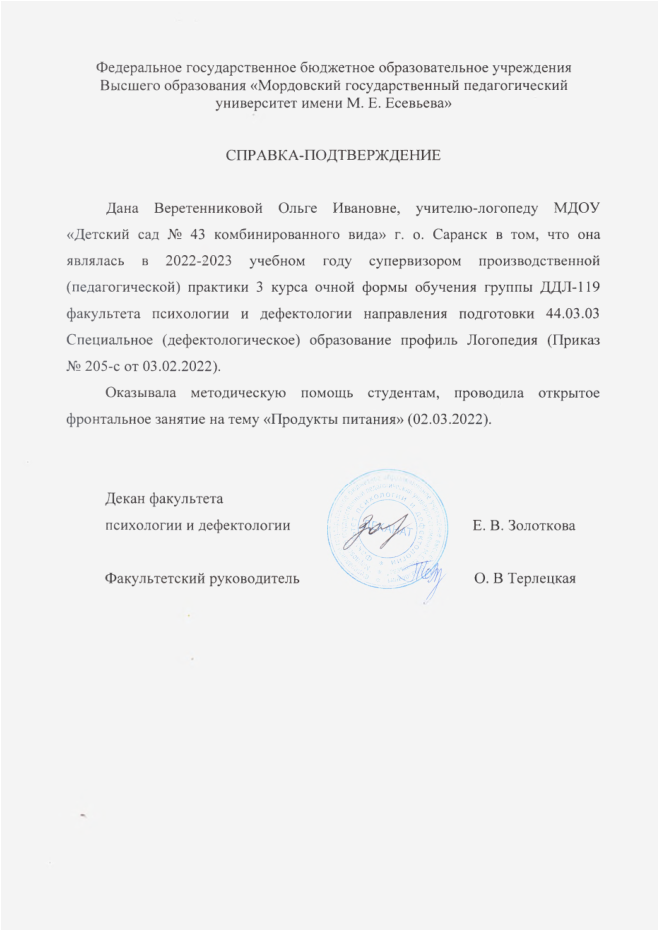 Наставничество
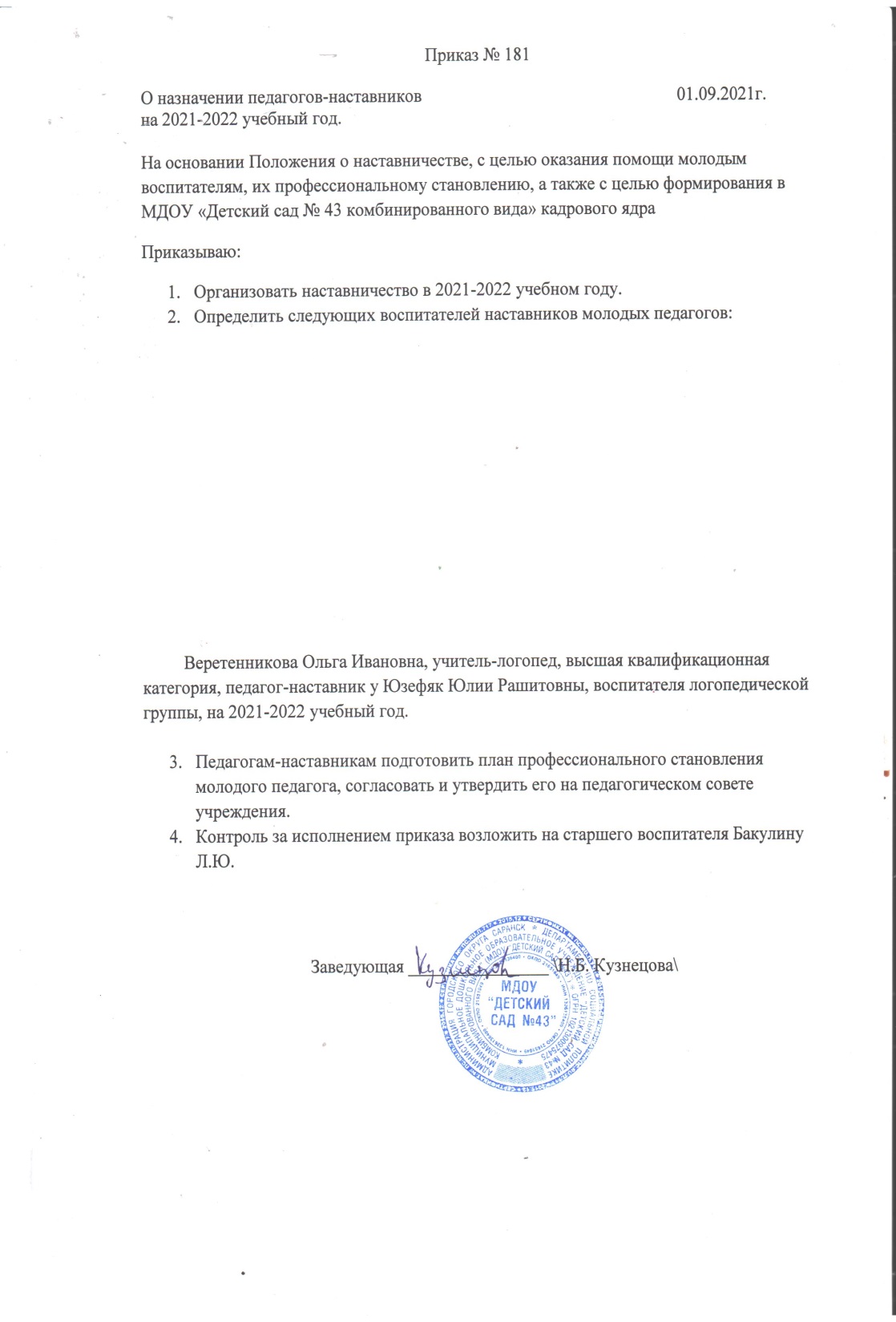 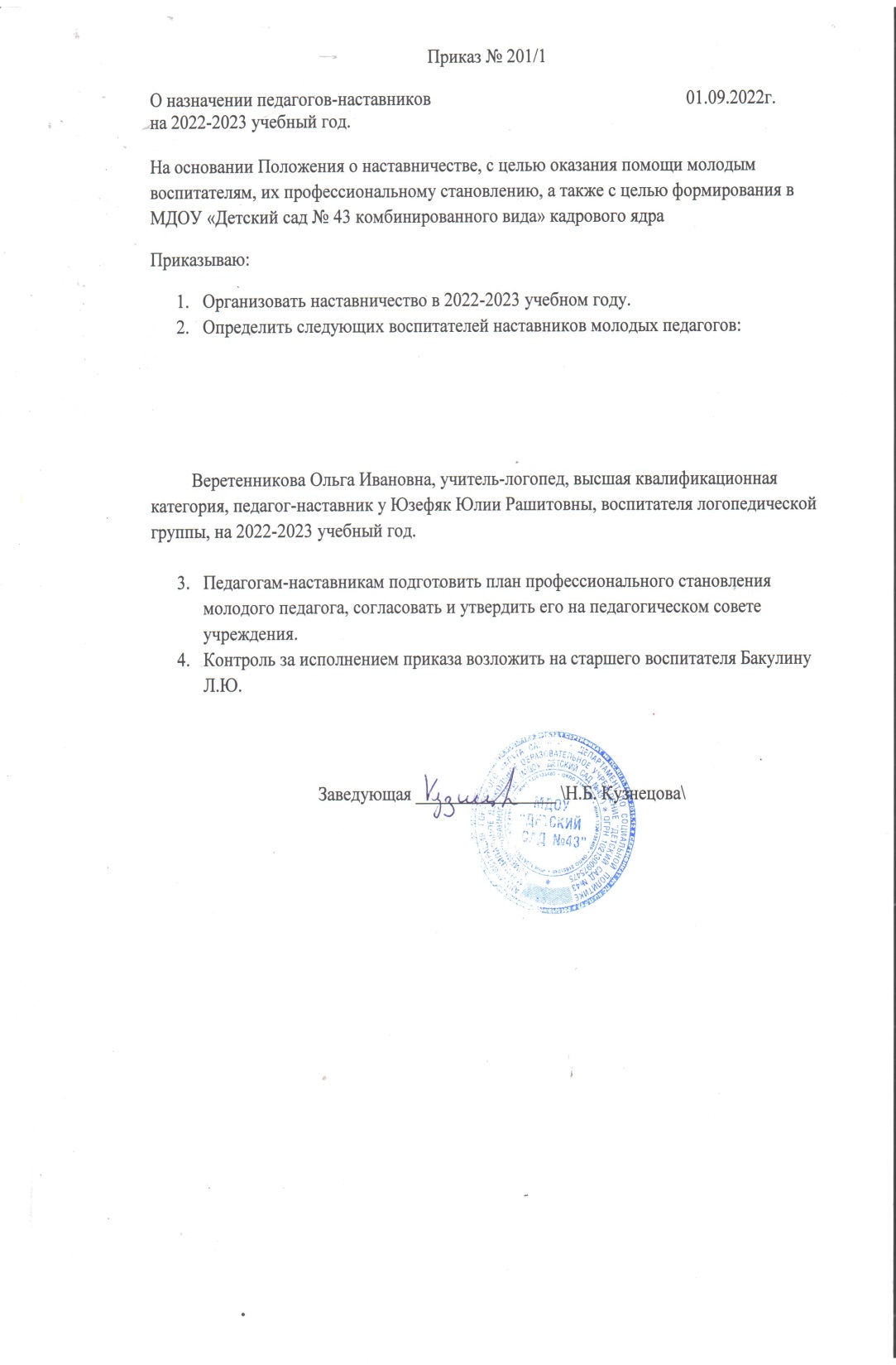 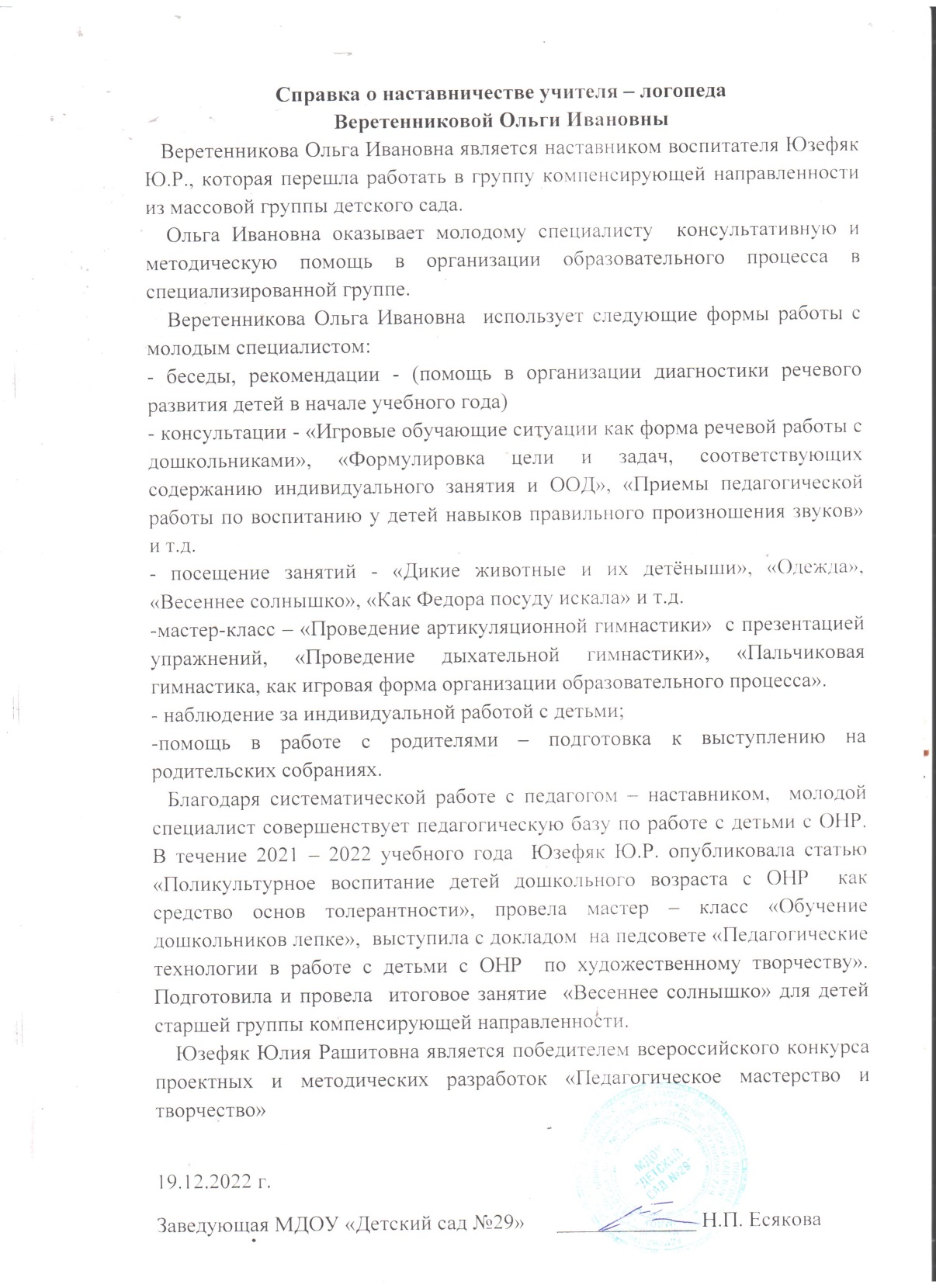 Участие педагога в профессиональных конкурсах




победы и призовые места в конкурсах на порталах сети Интернет
различных уровней – 1
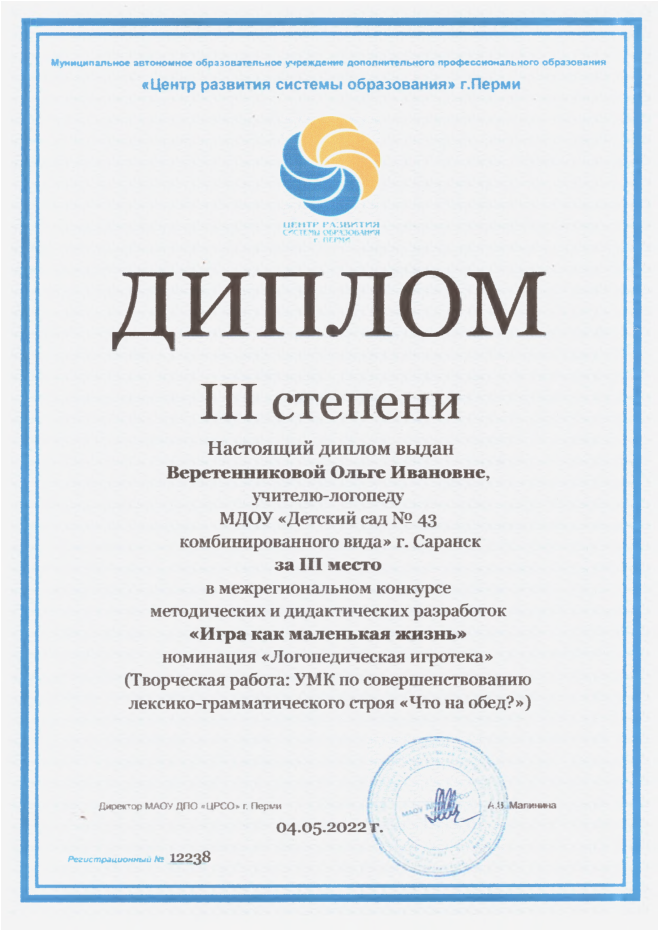 Награды и поощрения
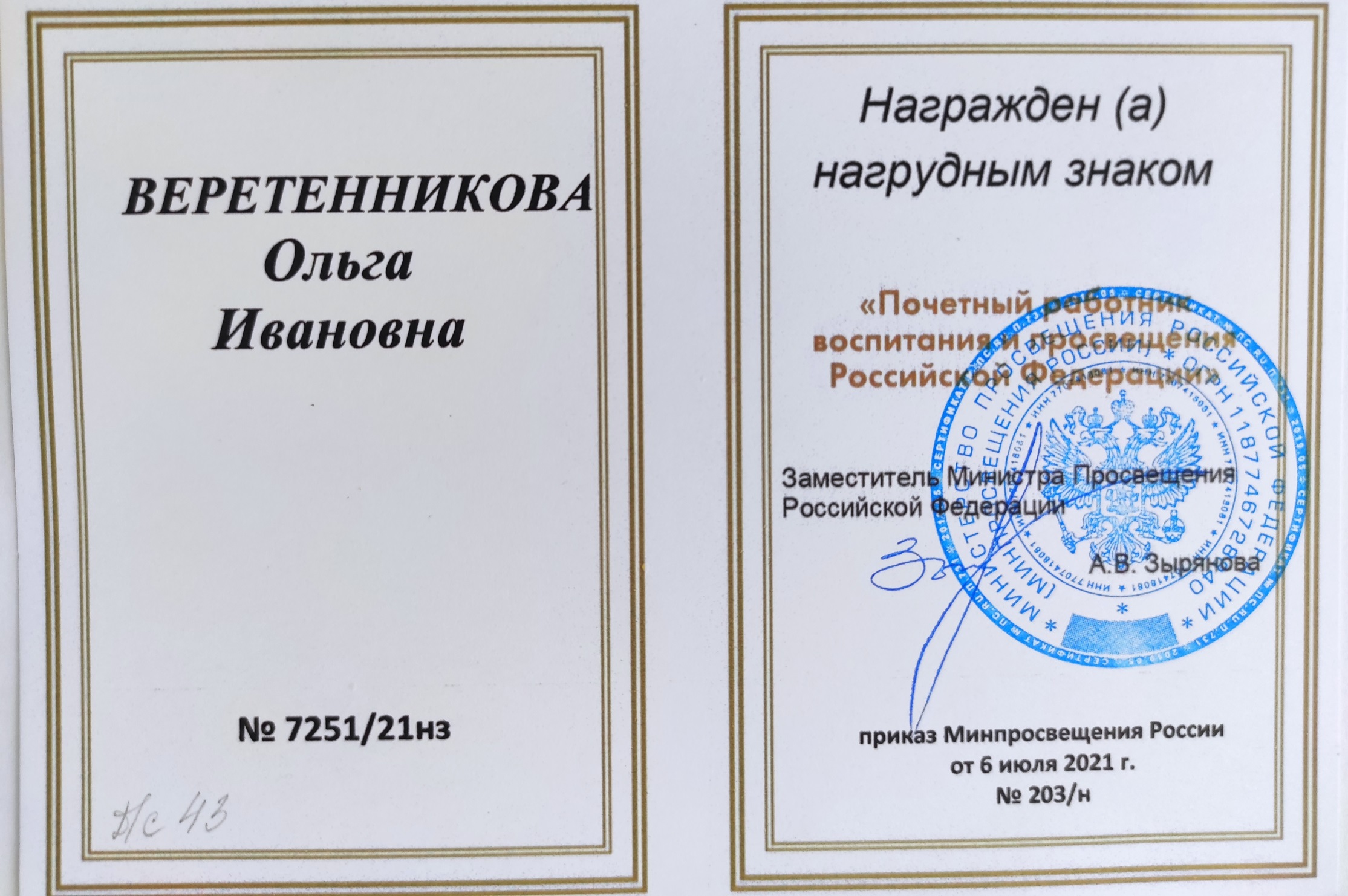 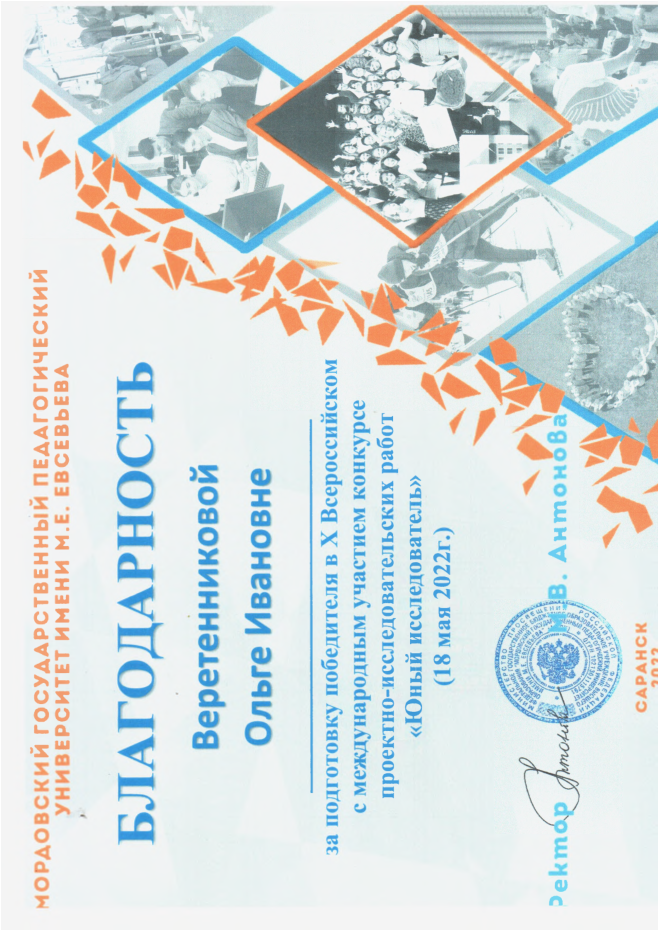